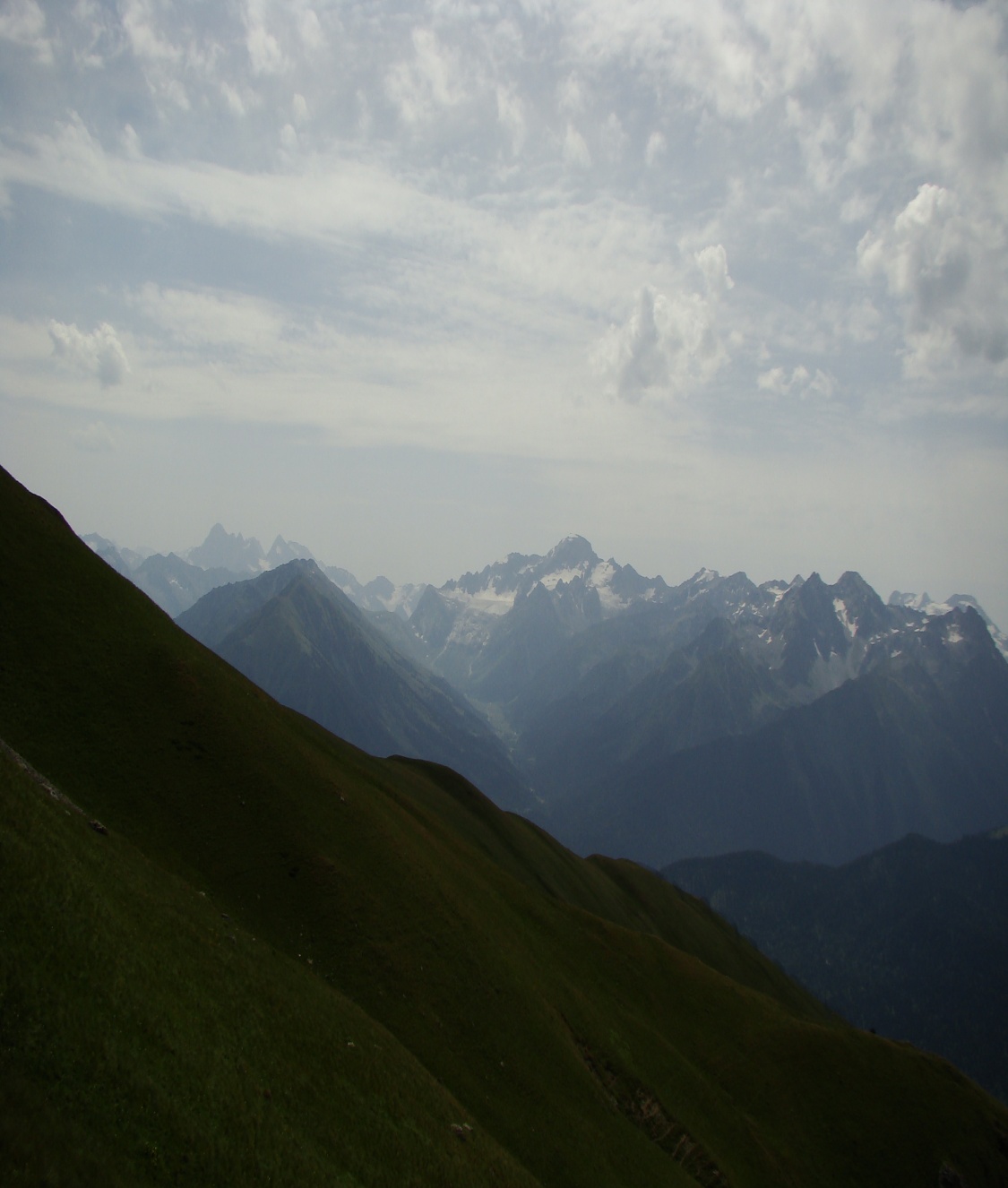 Государственное общеобразовательное учреждение  школа №53 Приморского района Санкт-Петербурга

«Крутые перевалы Архыза»






Авторы: Тугузбаева Зарина - 8-А класс,
 Янкин Всеволод – 8-А класс
Технический исполнитель:
 Гребеников  Данила – 8-А класс
Научный руководитель: 
Федорова Елена Юрьевна
 (учитель географии)

Г.Санкт-Петербург
2016
Команда клуба «Шторм»
Поселок Архыз
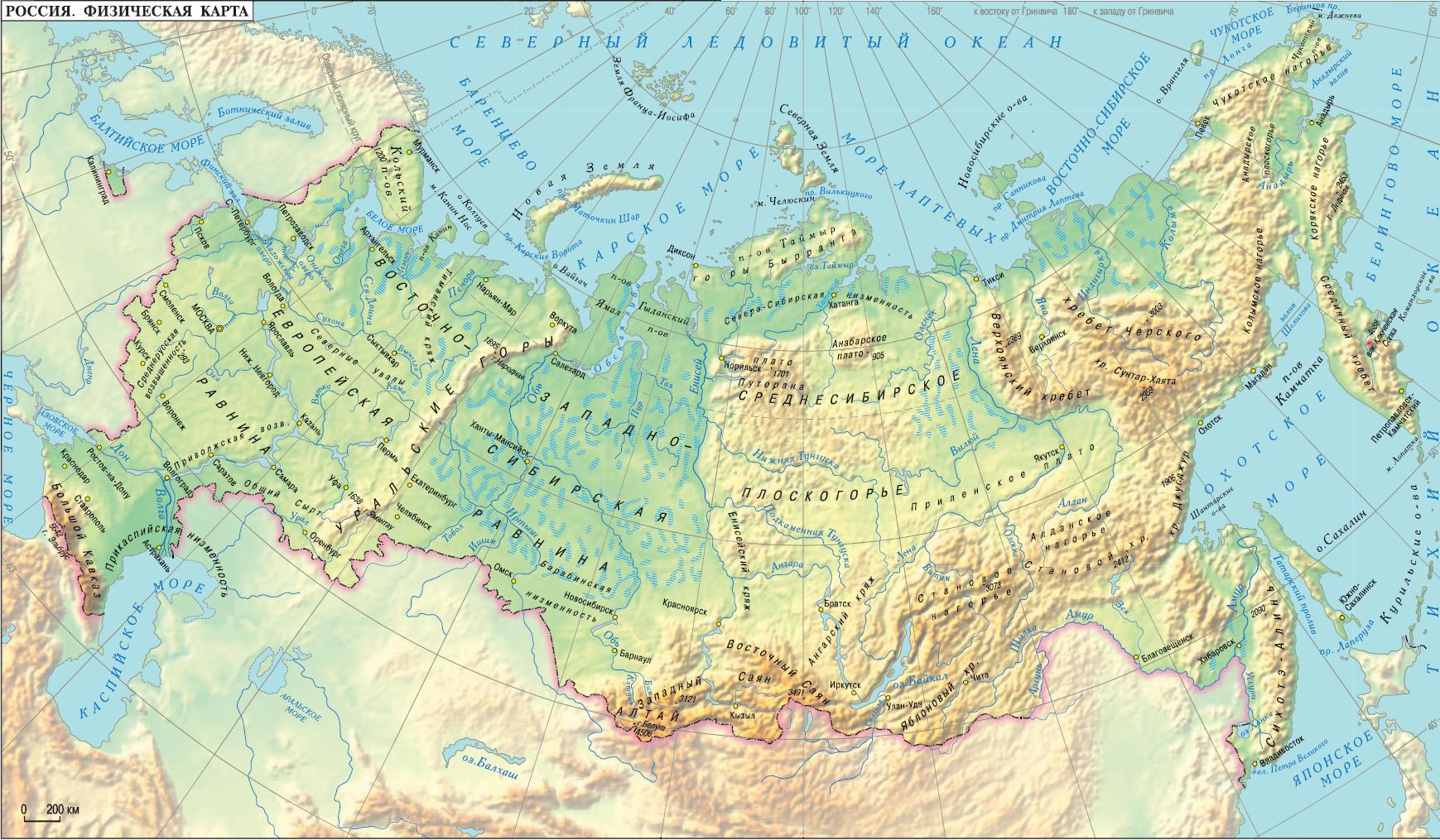 _
Поселок Архыз
31 Июля
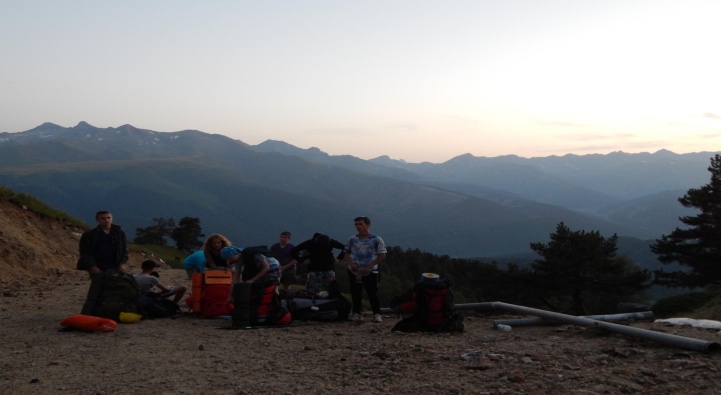 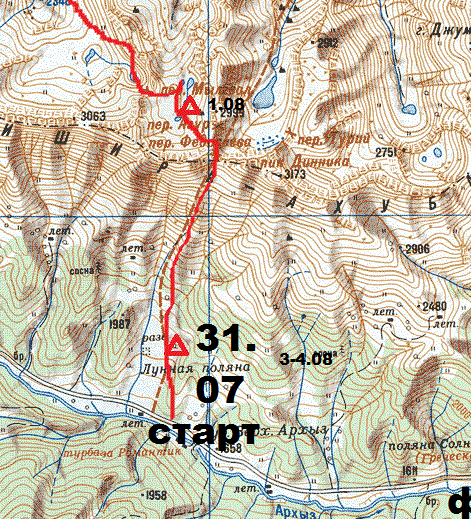 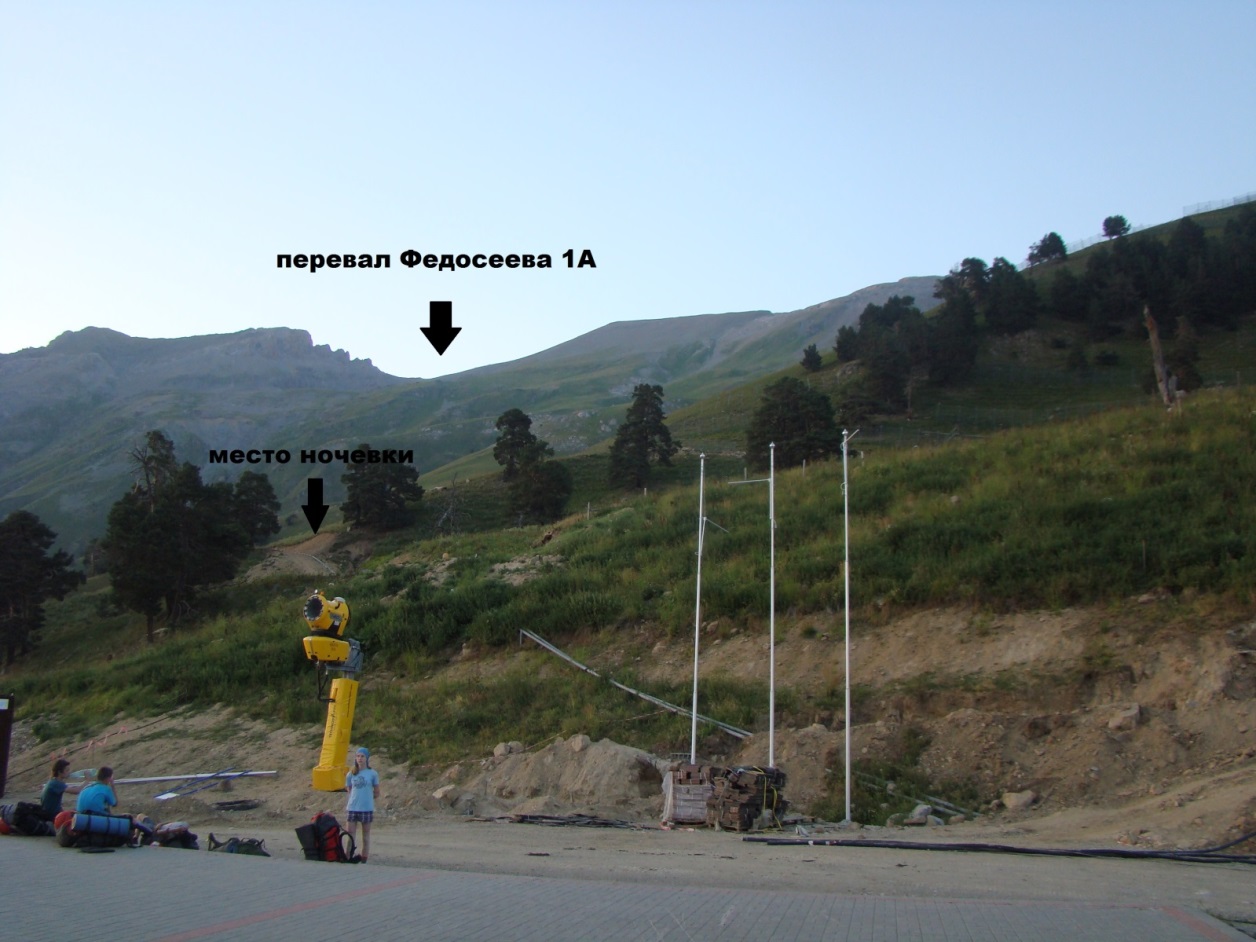 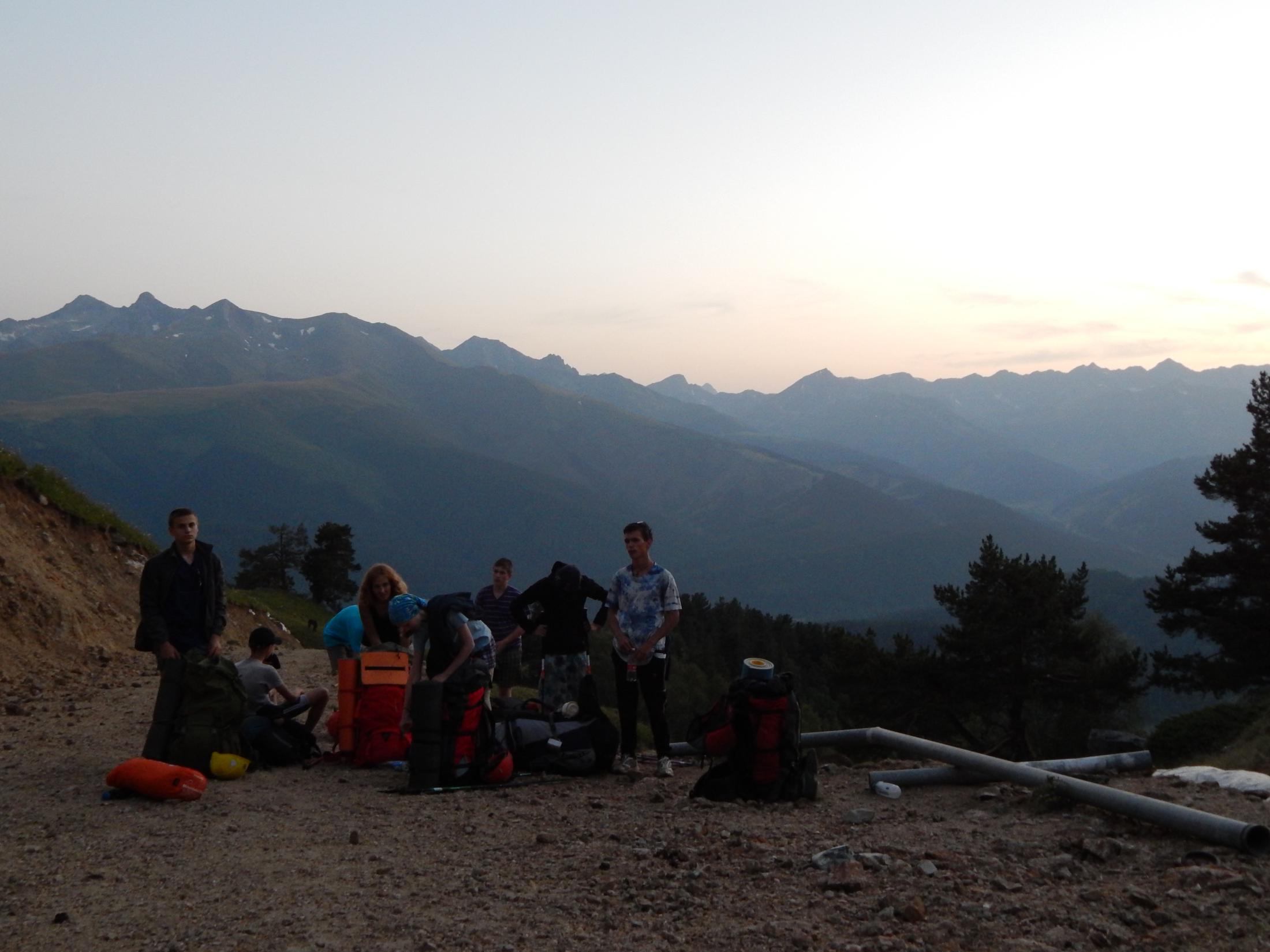 1 Августа
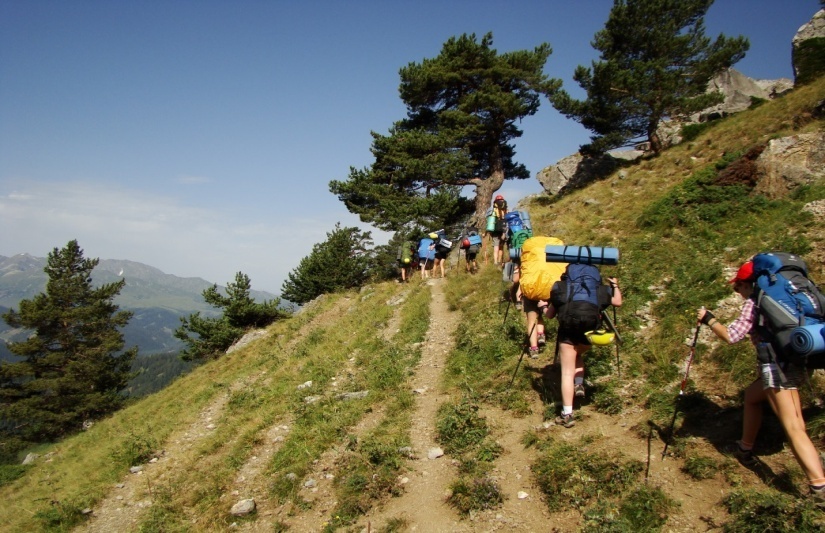 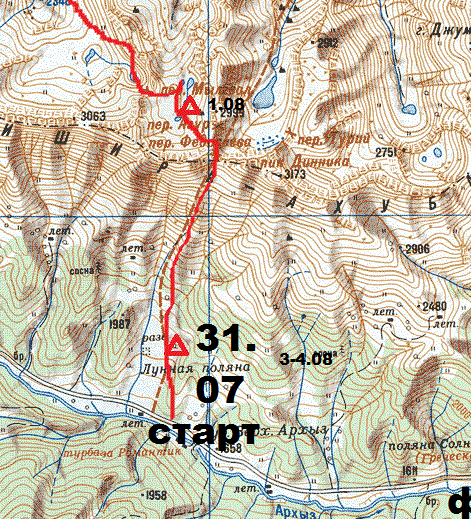 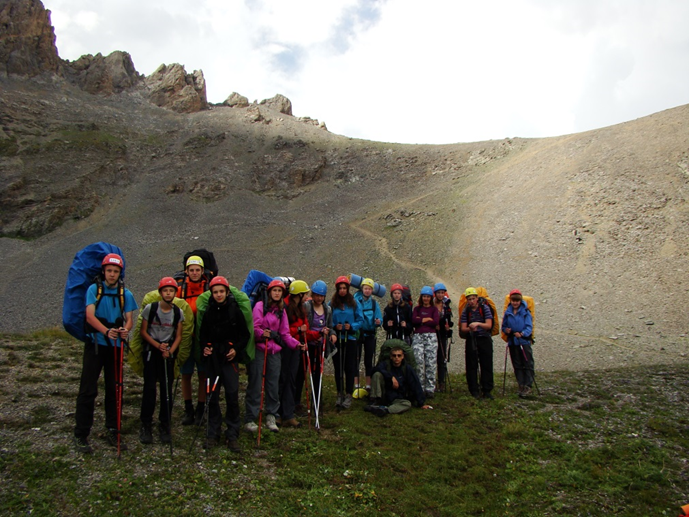 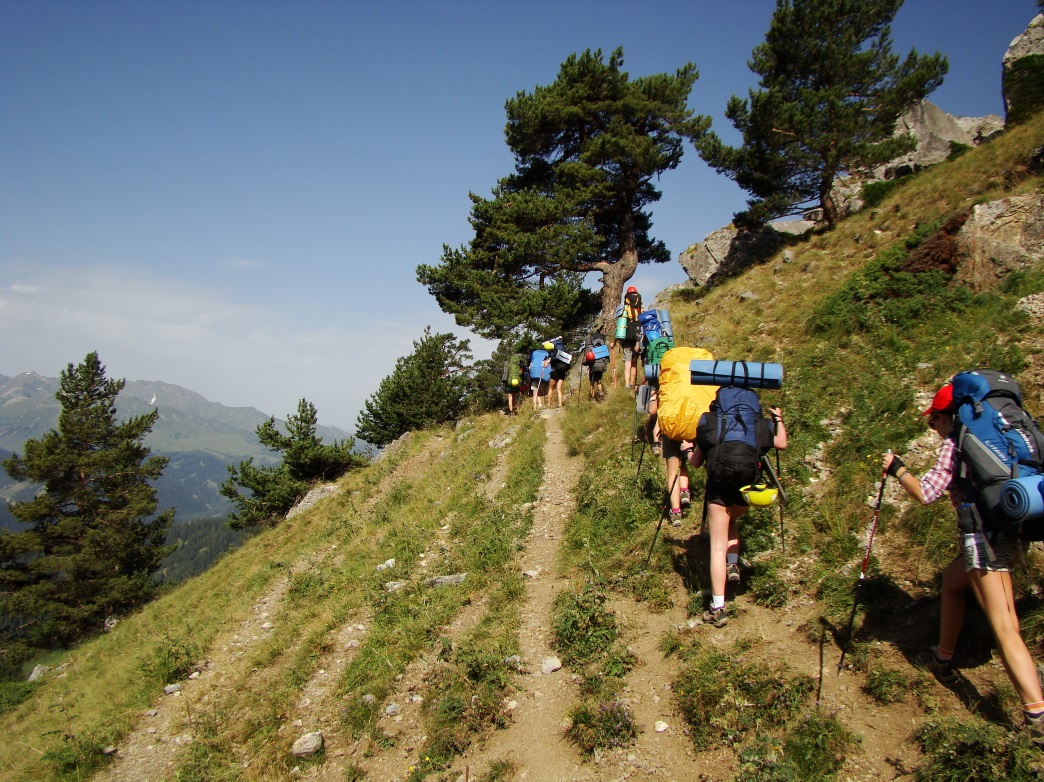 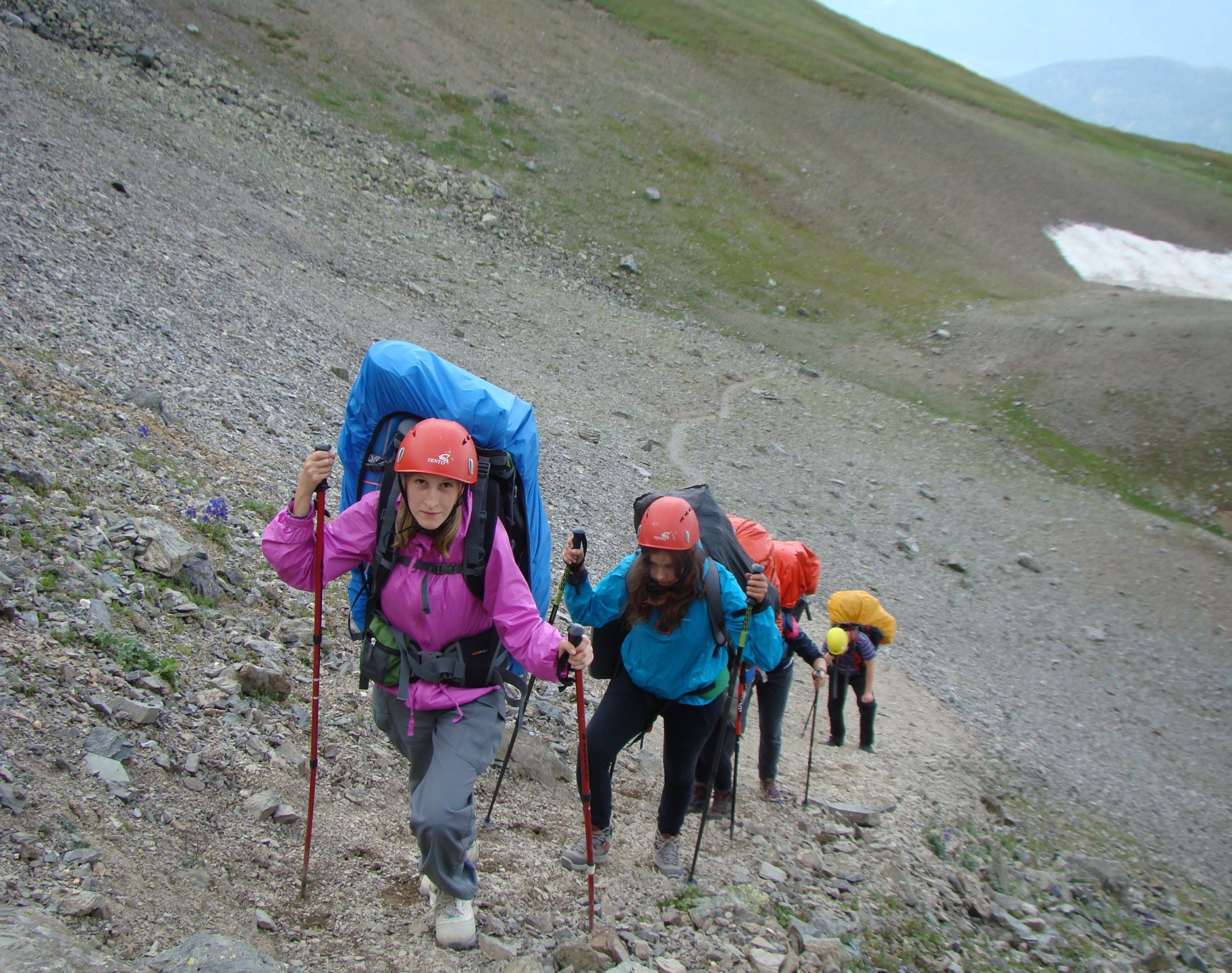 Перевал Аргур
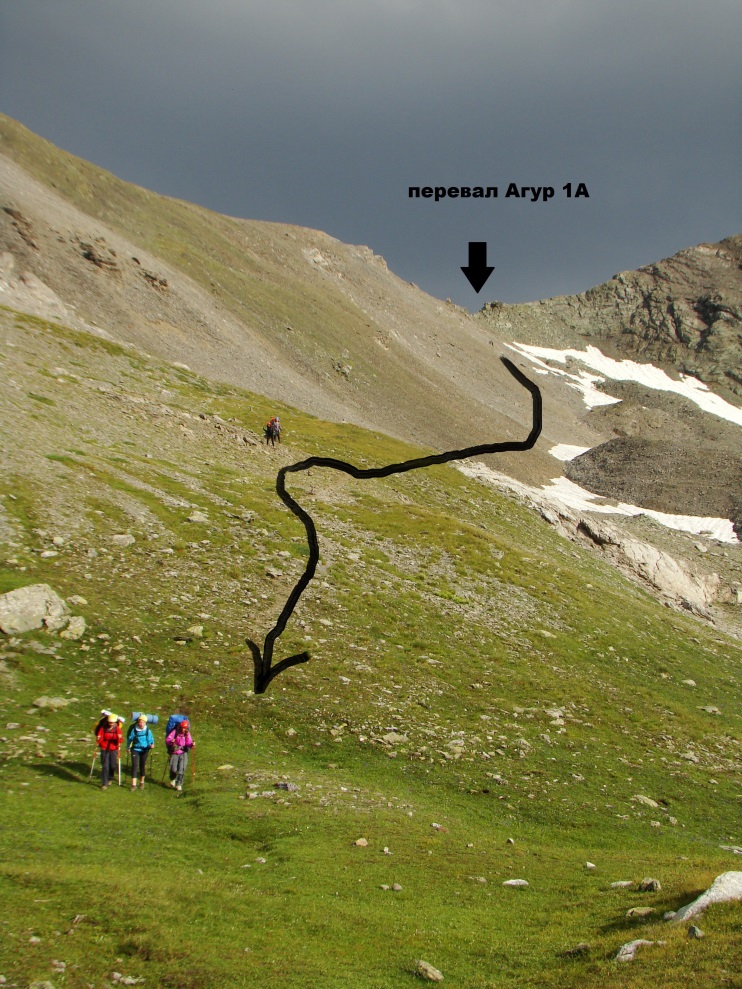 Перевал Речепста
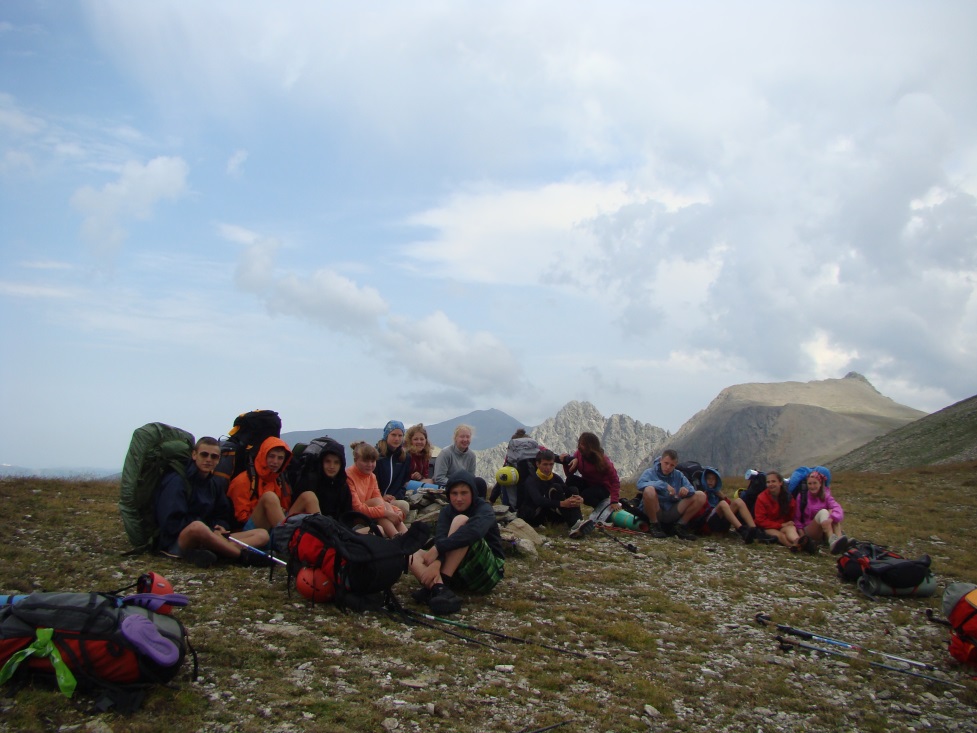 Перевал Айлюлю
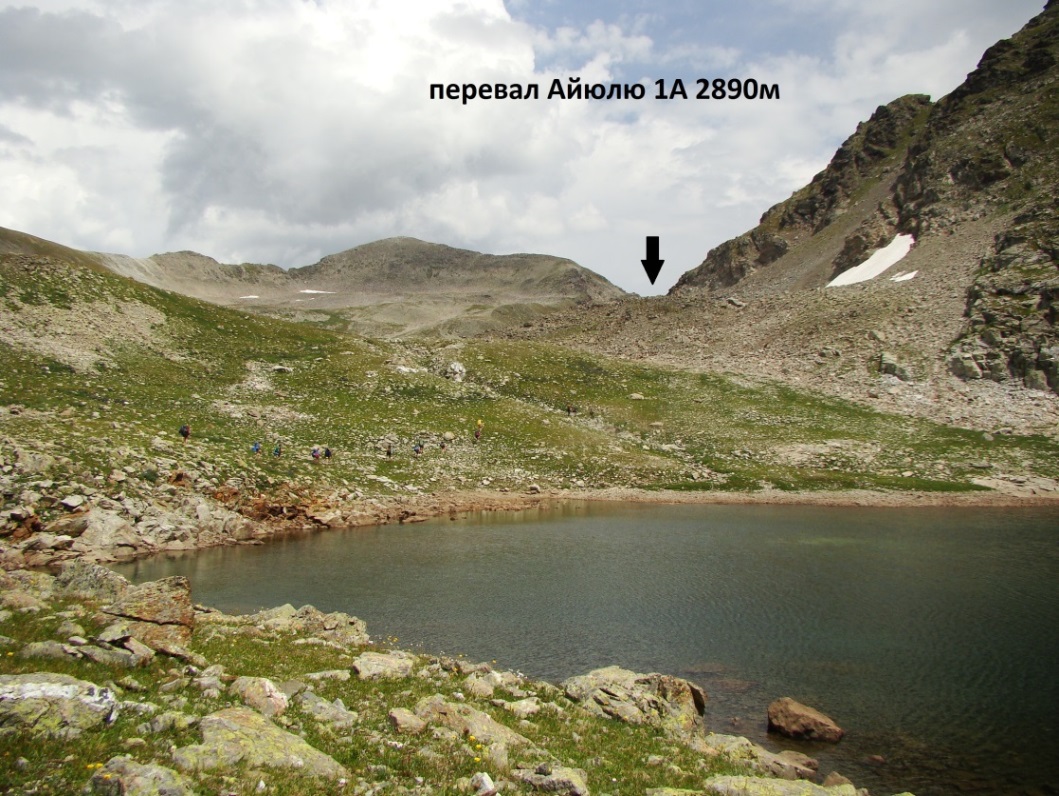 Перевал Караджаш
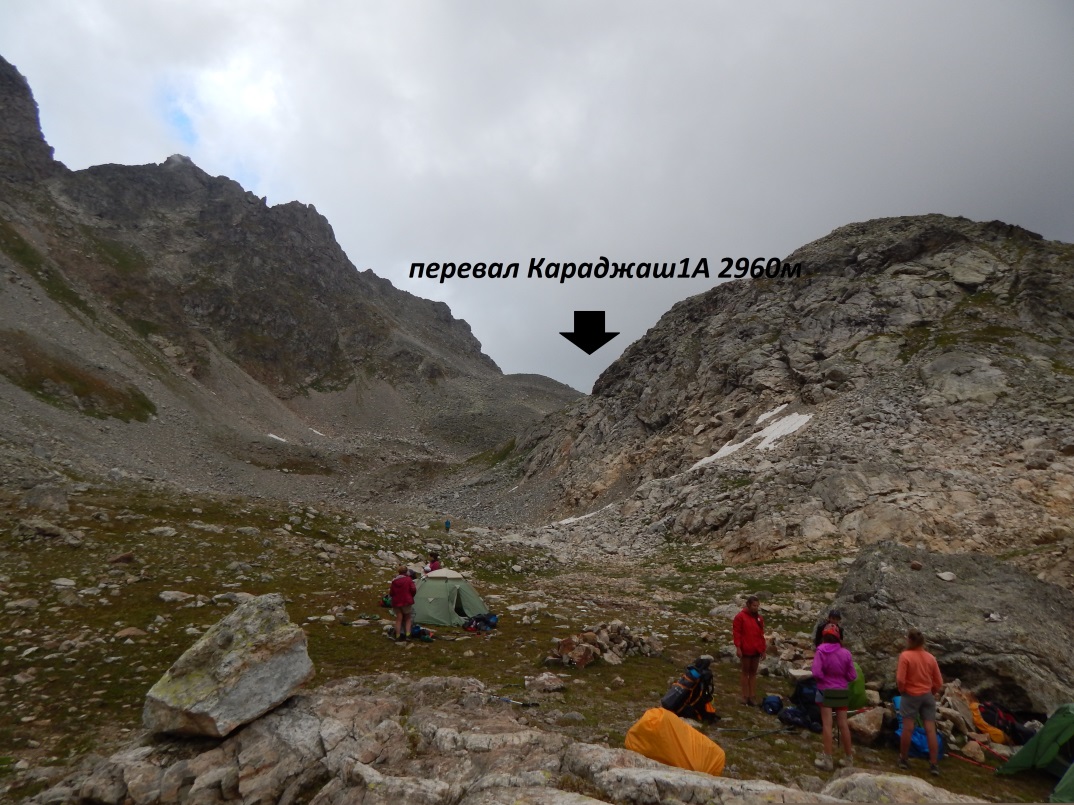 Перевал Иркиз
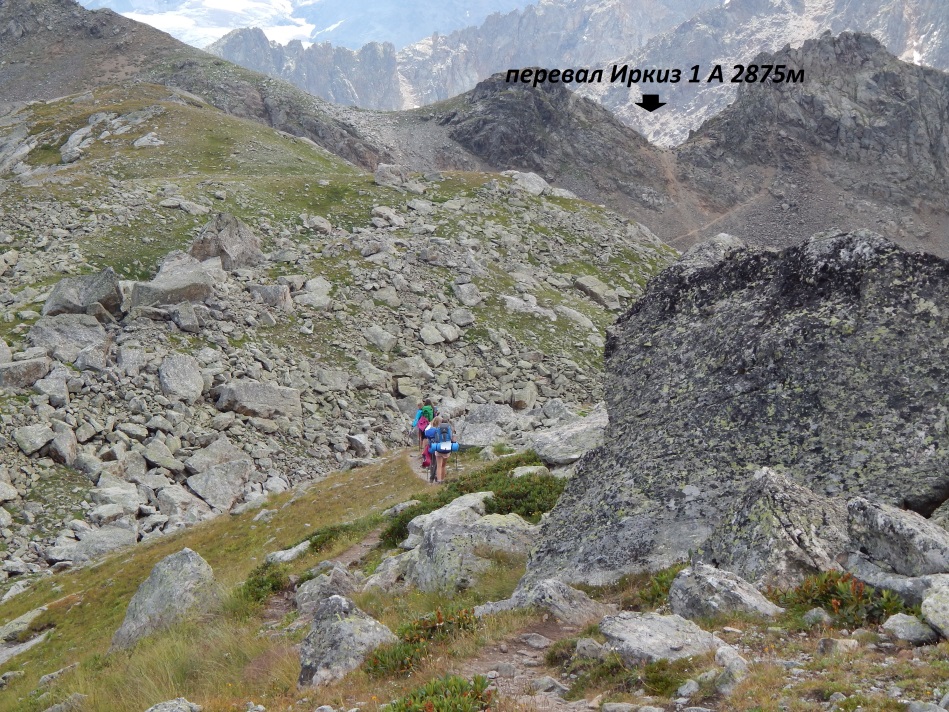 1 Августа        Ледяное озеро
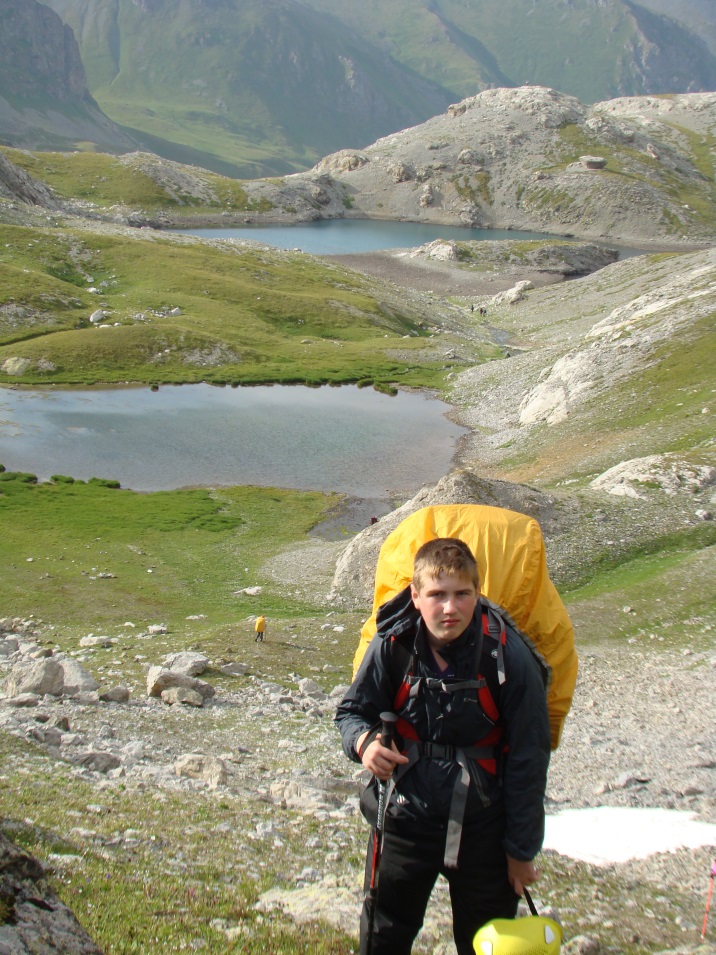 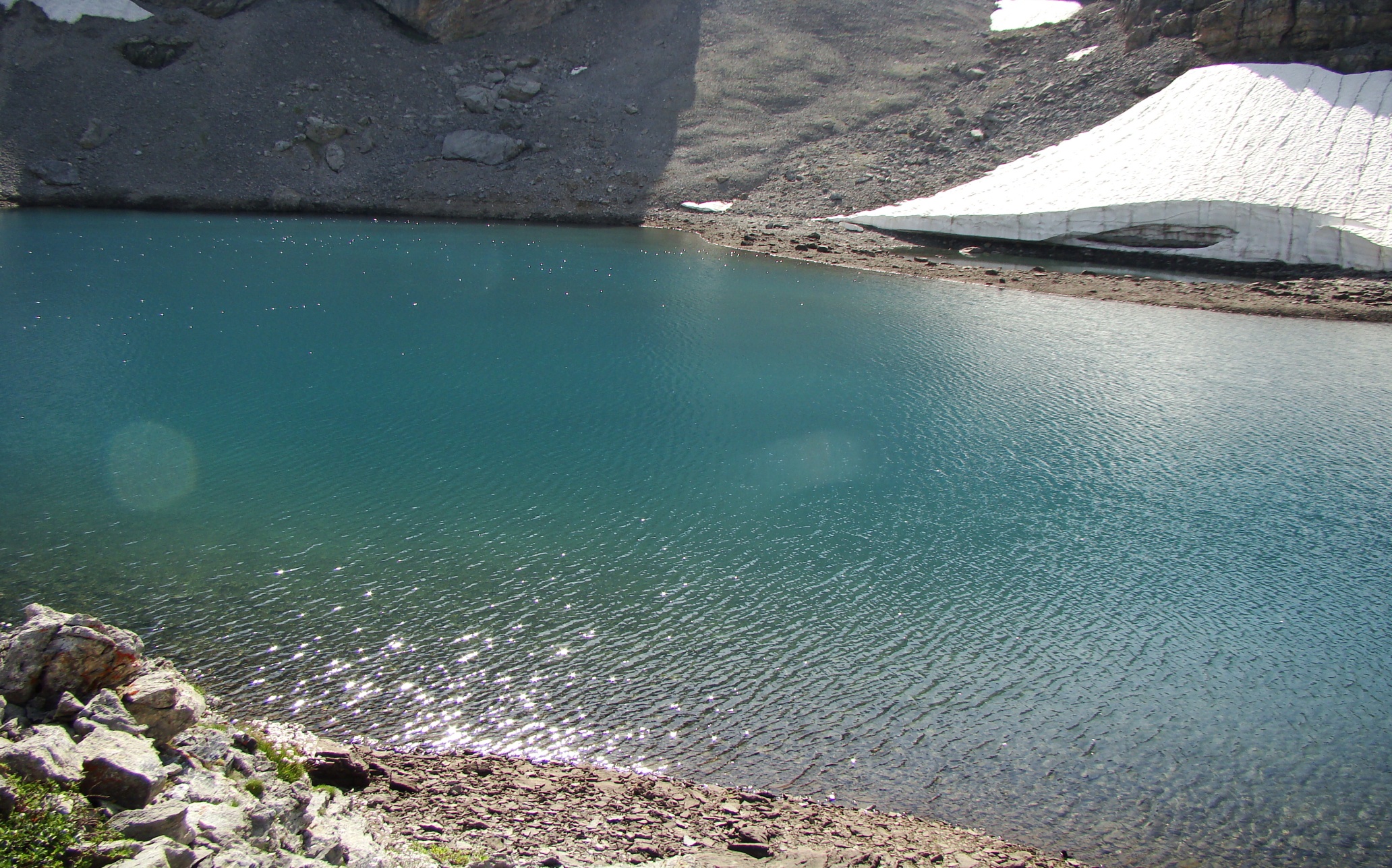 2 Августа
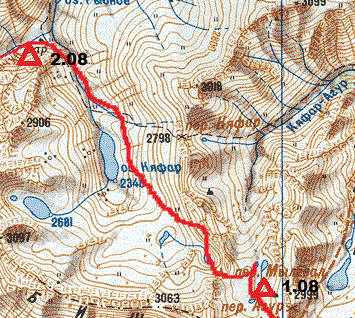 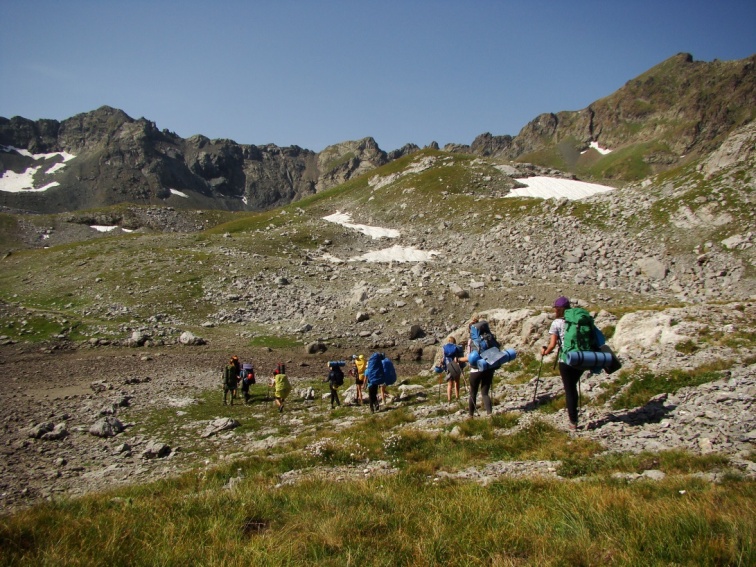 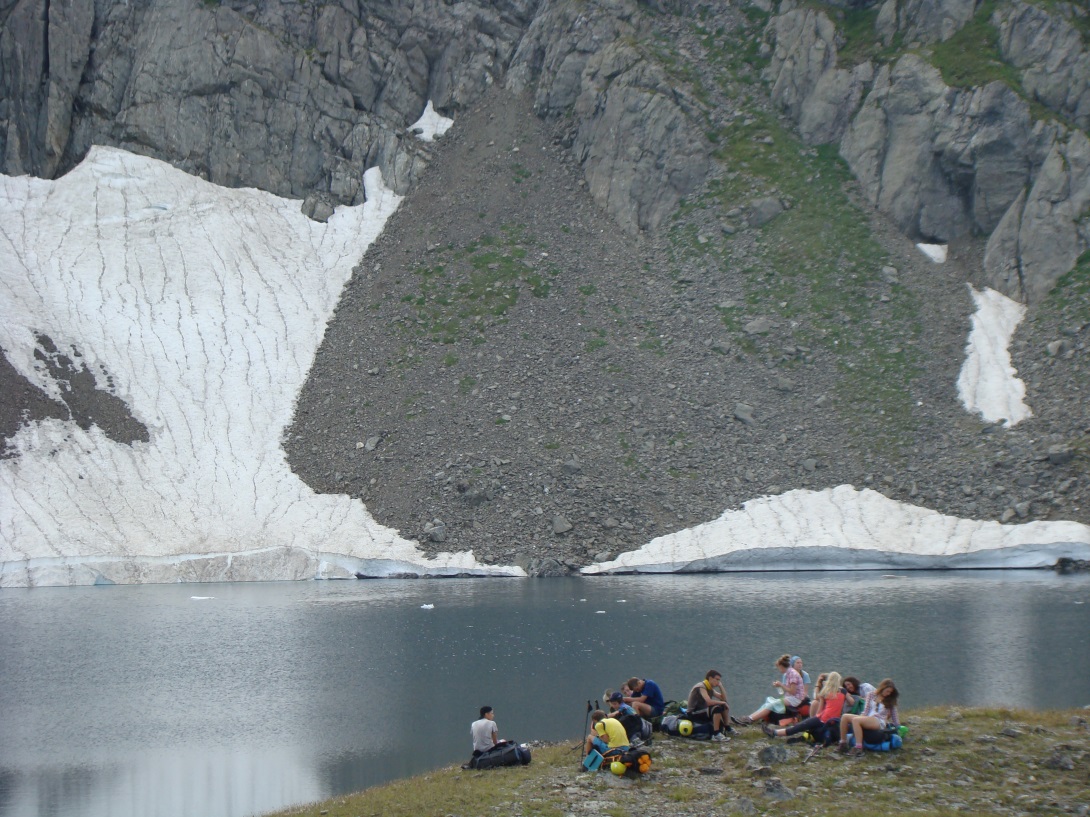 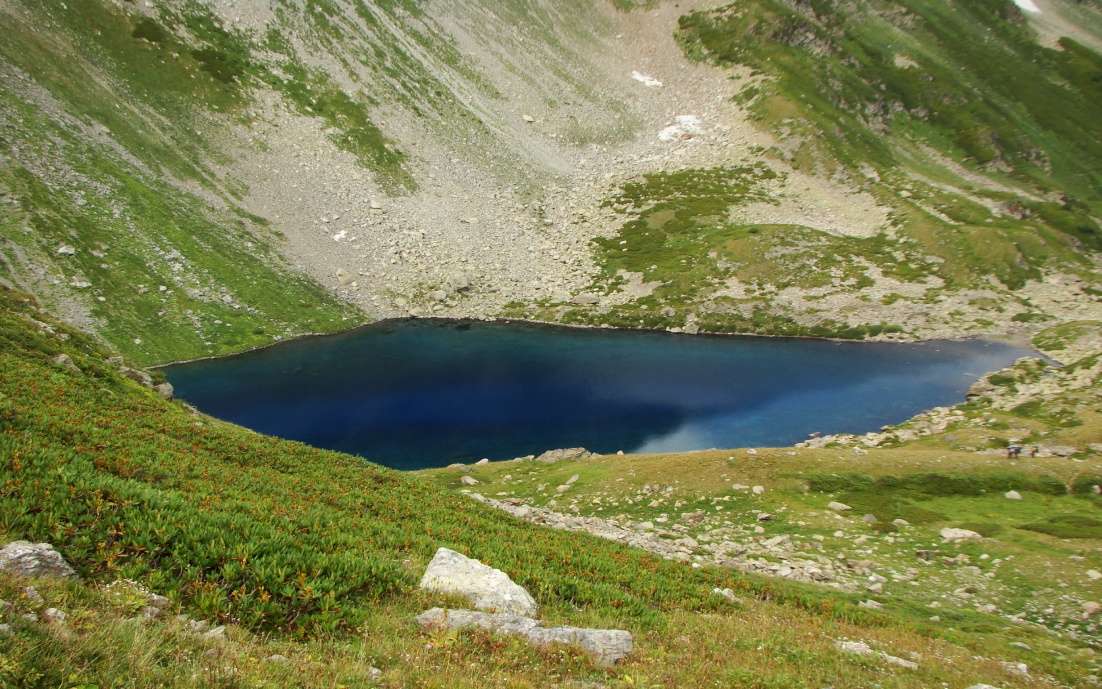 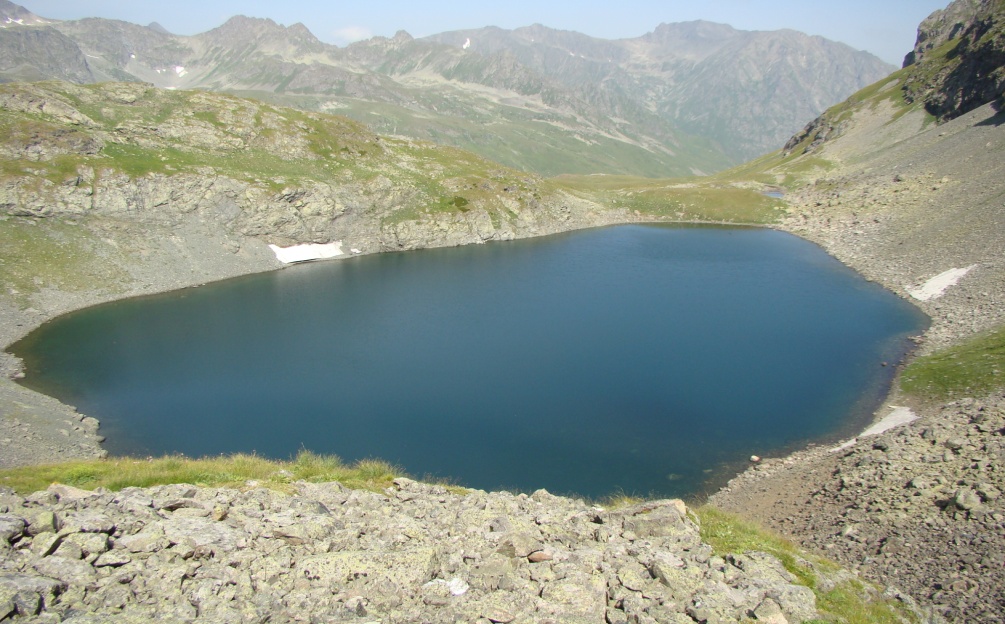 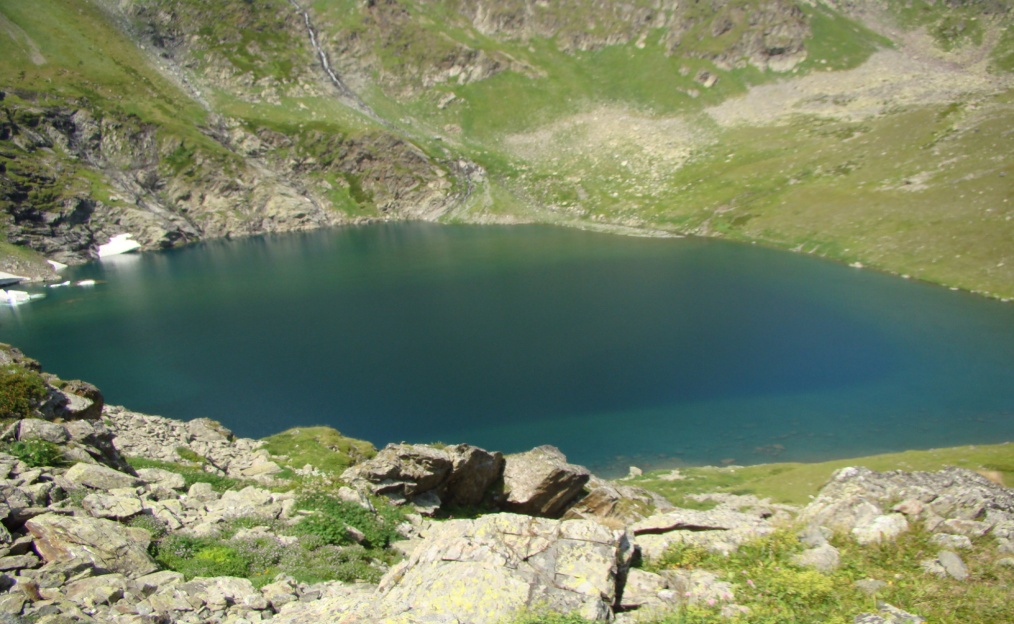 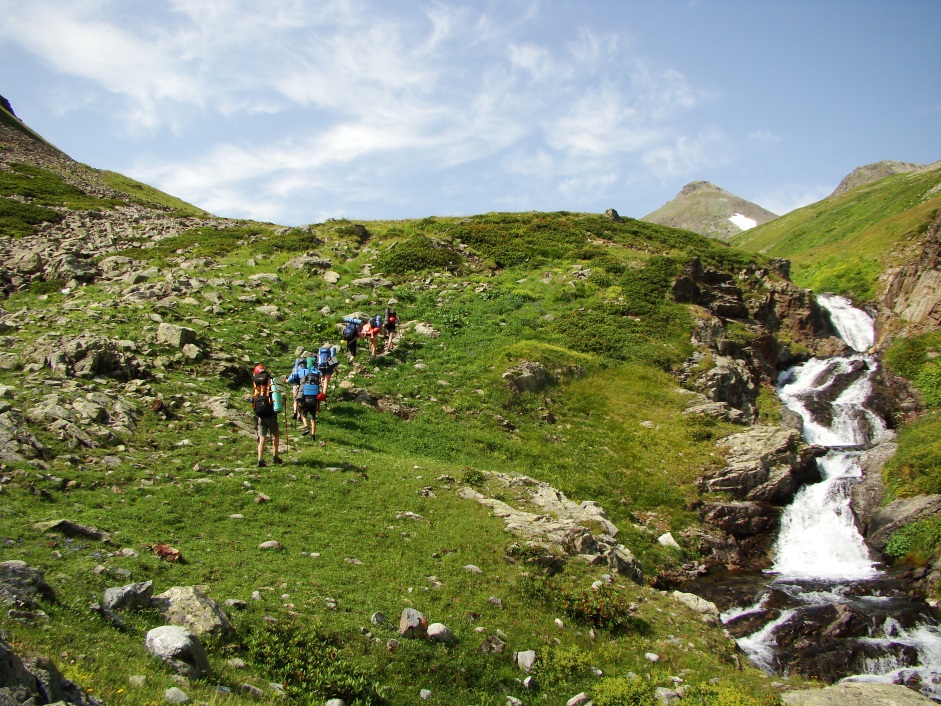 3 Августа
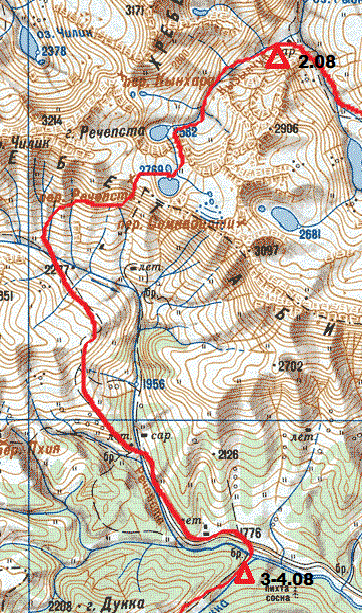 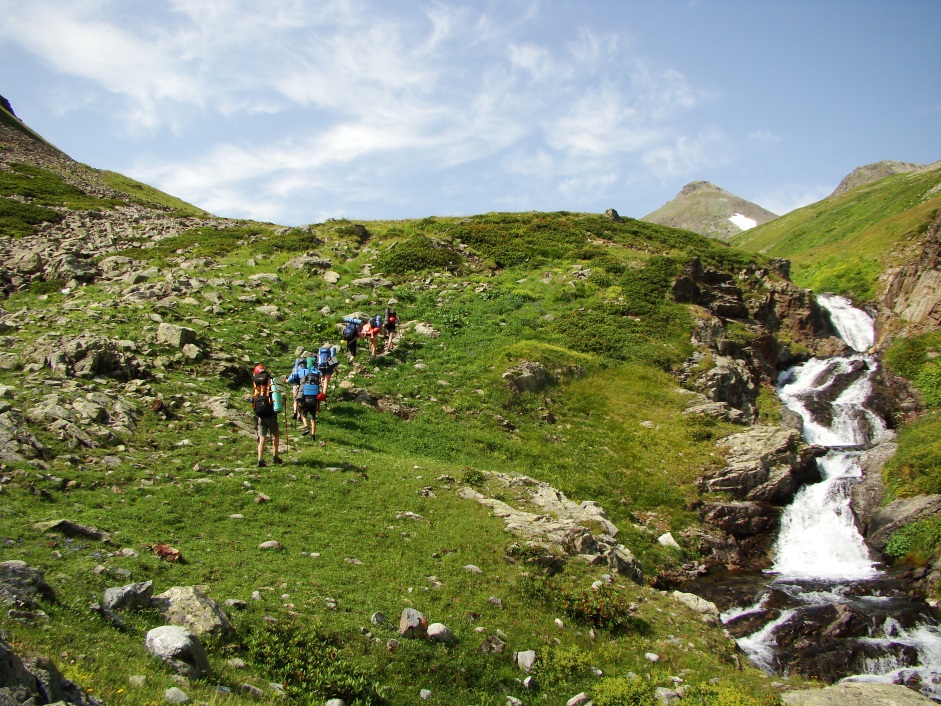 4 Августа
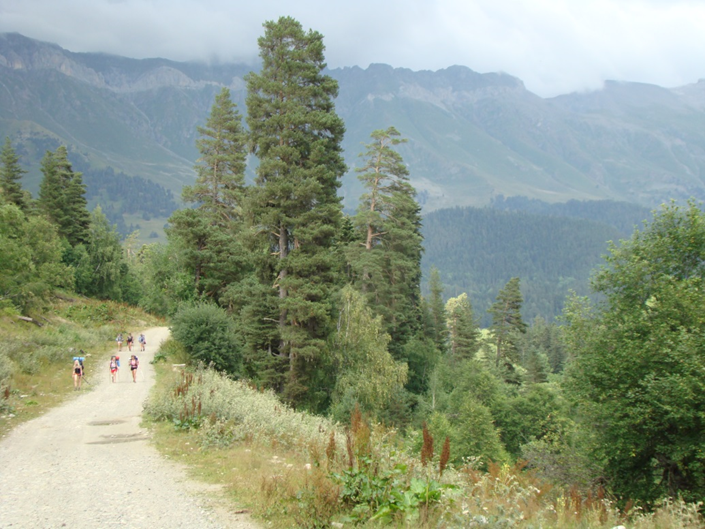 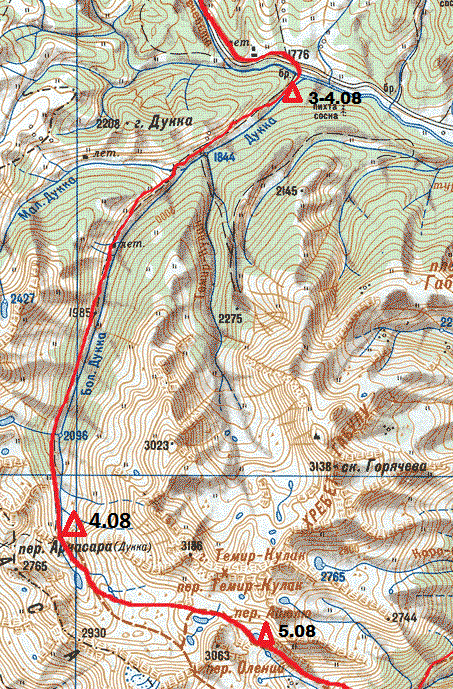 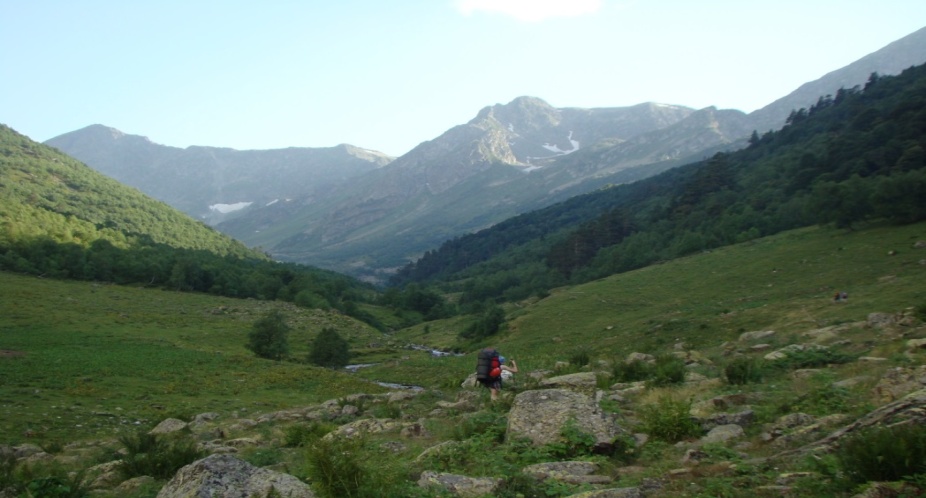 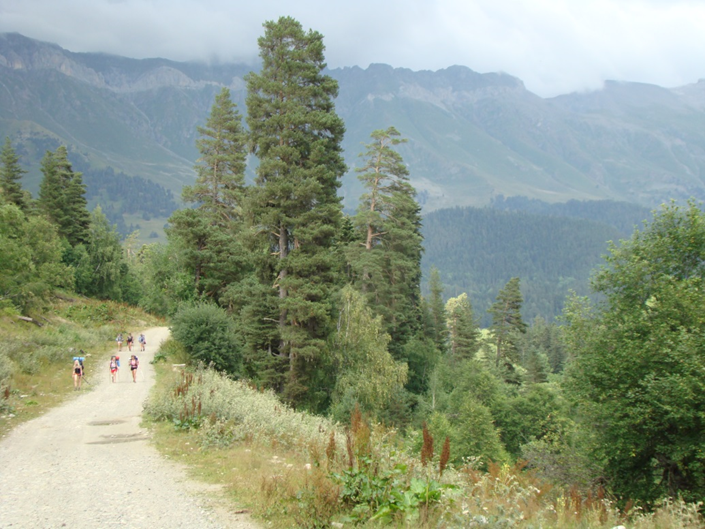 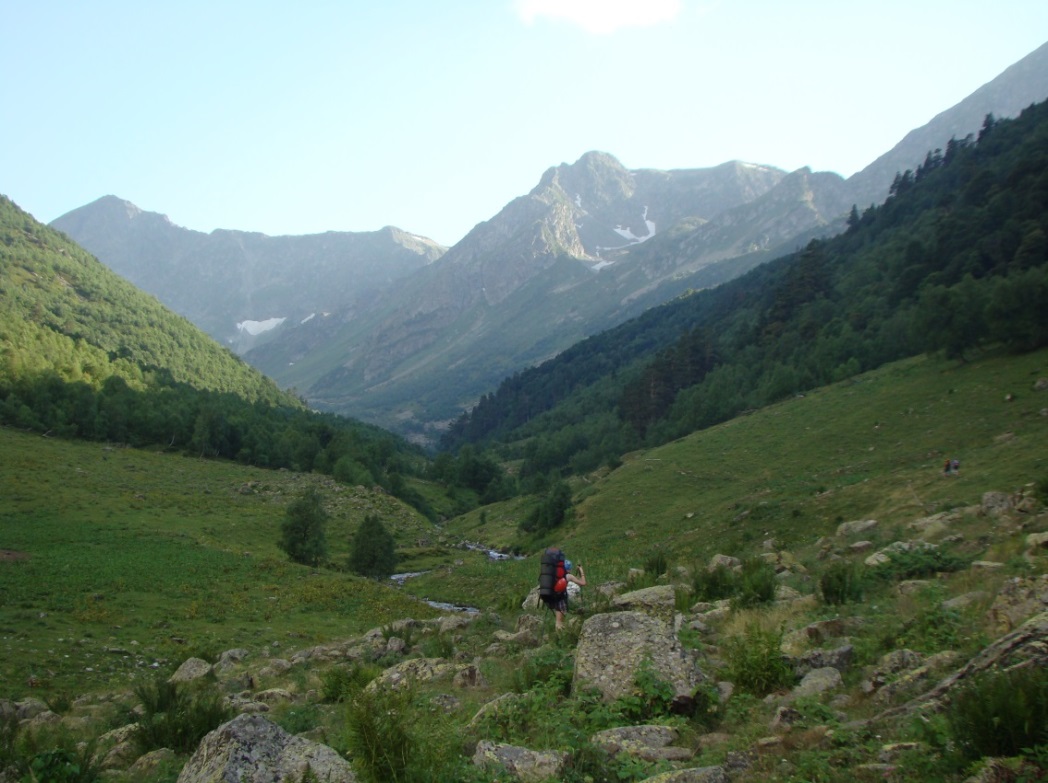 5 Августа
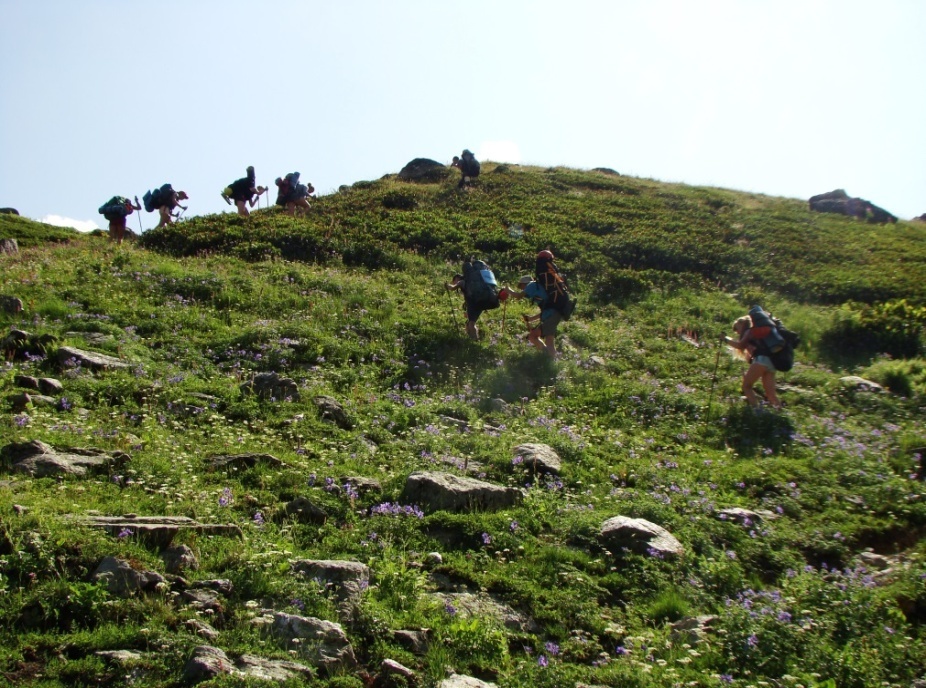 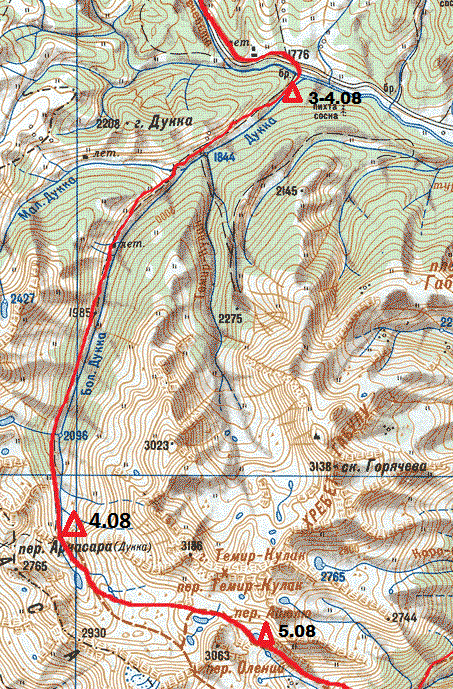 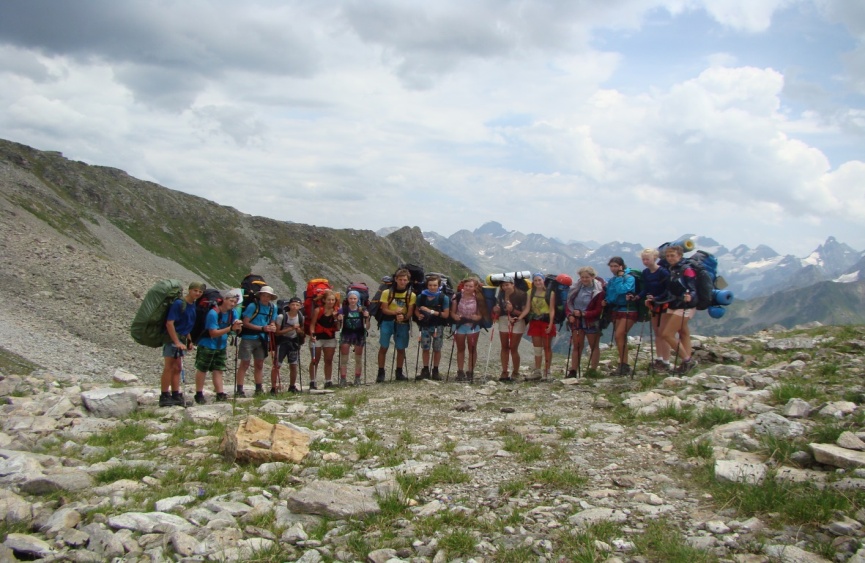 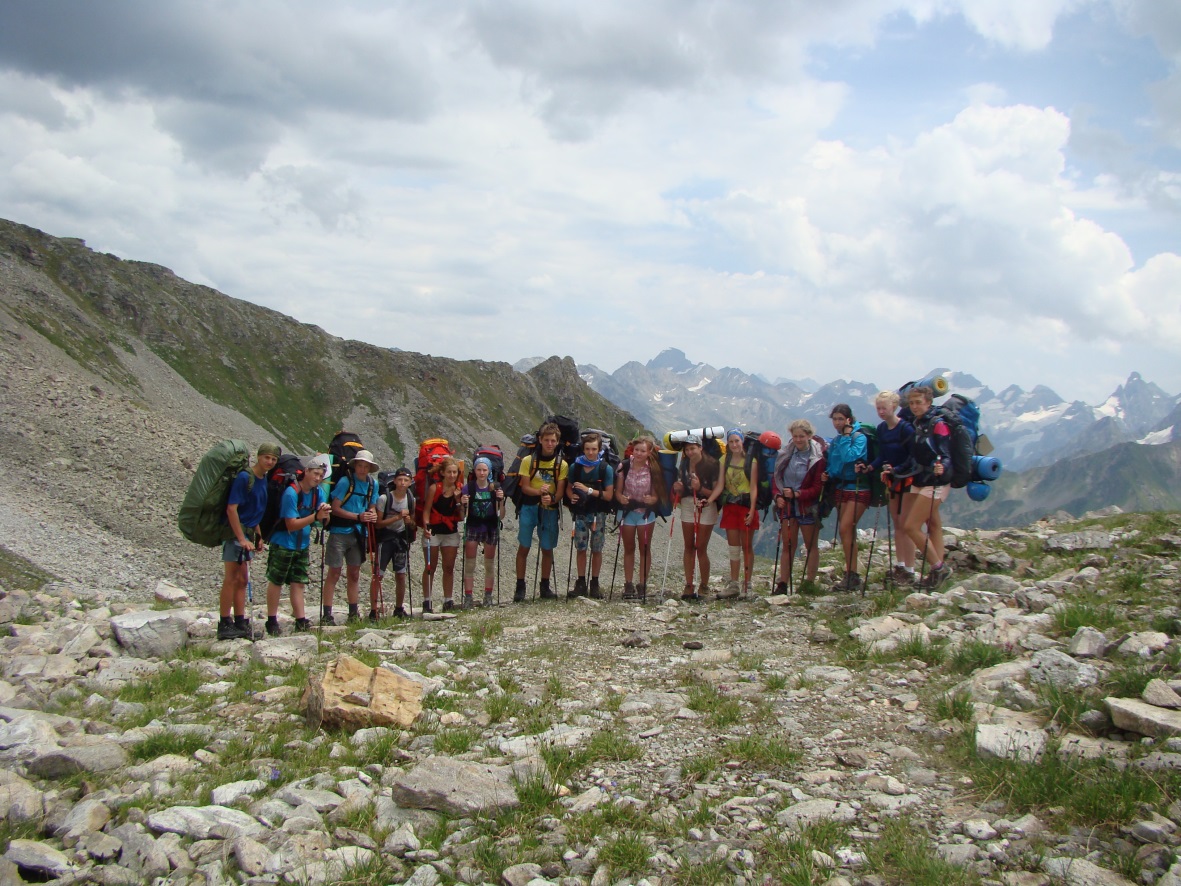 6 Августа
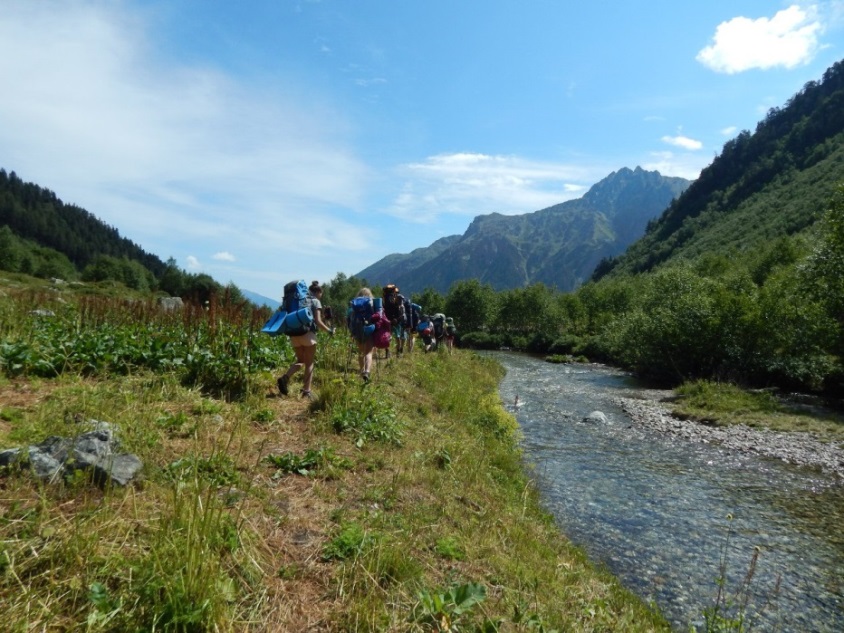 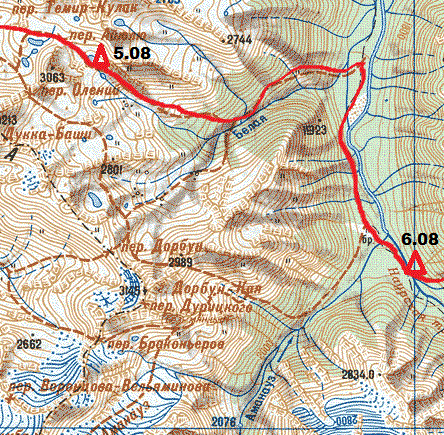 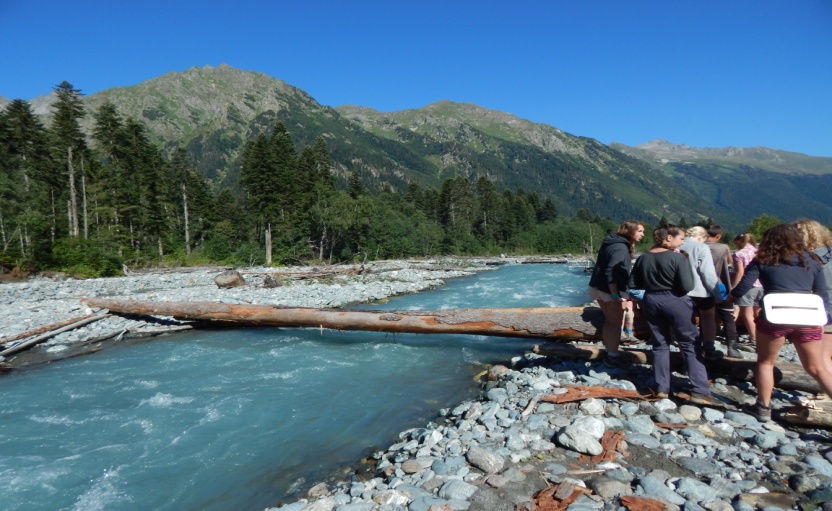 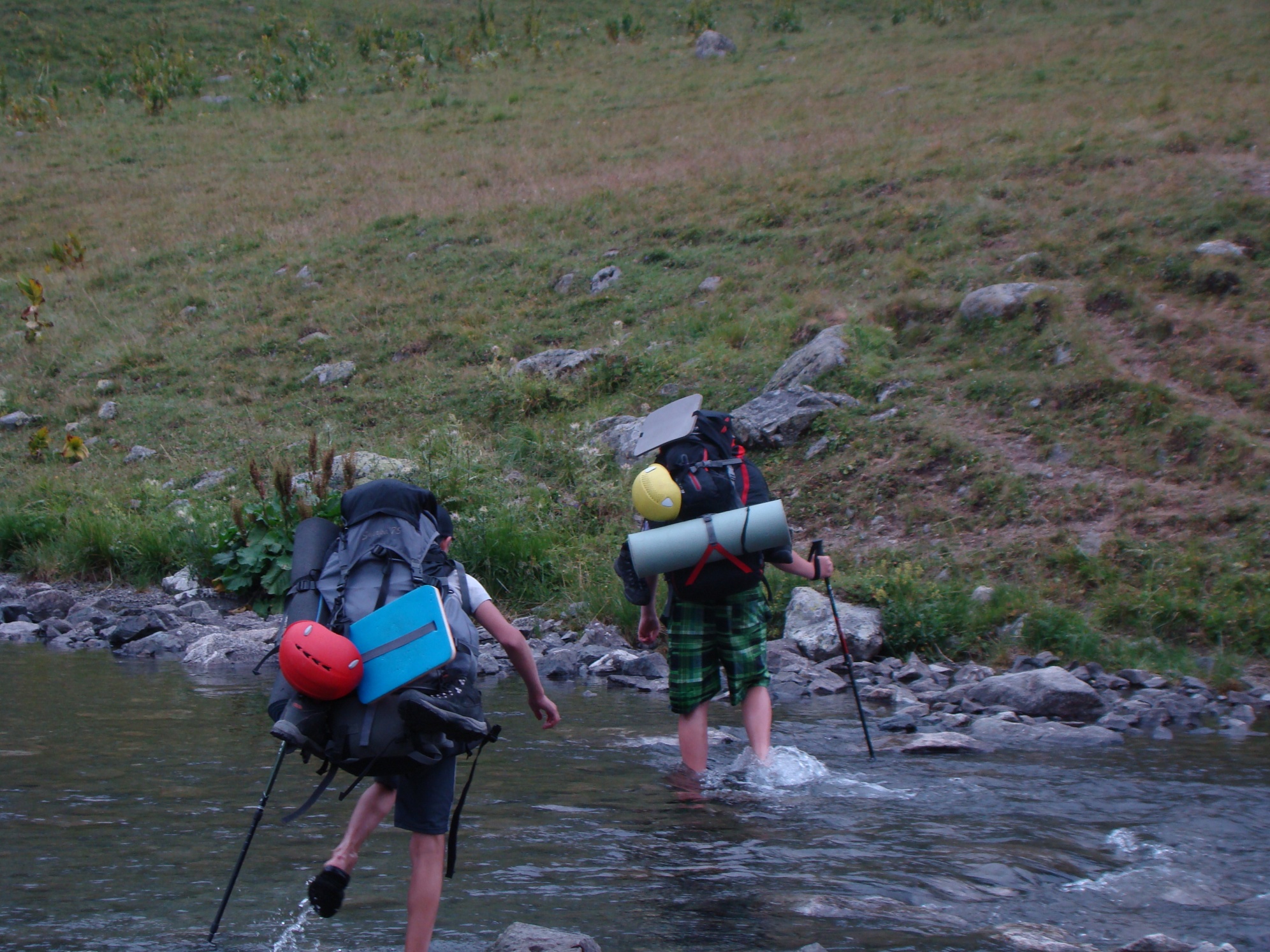 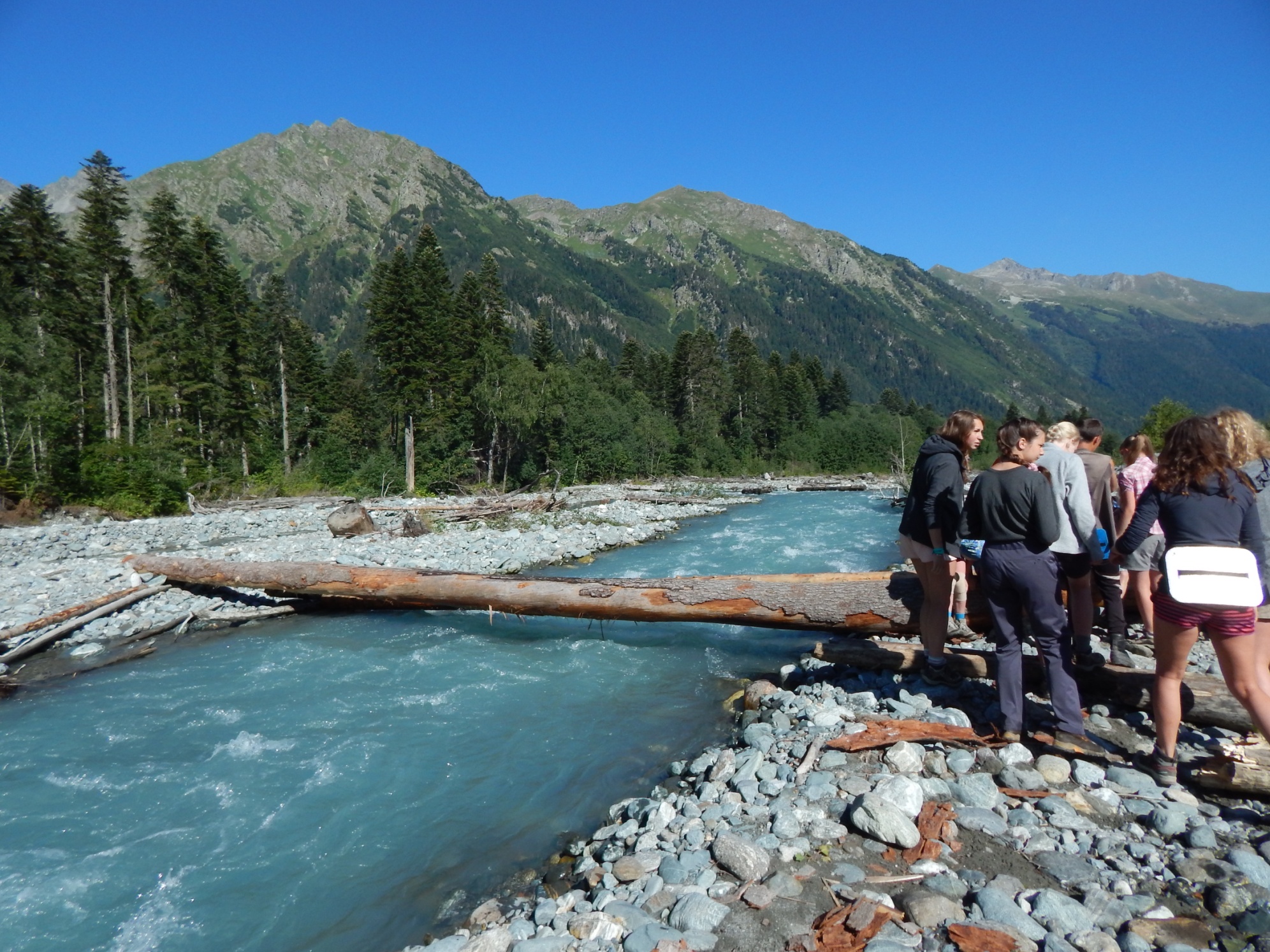 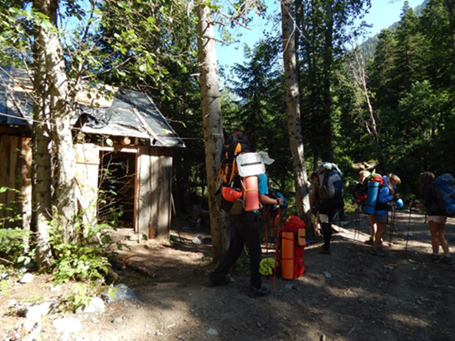 7 Августа
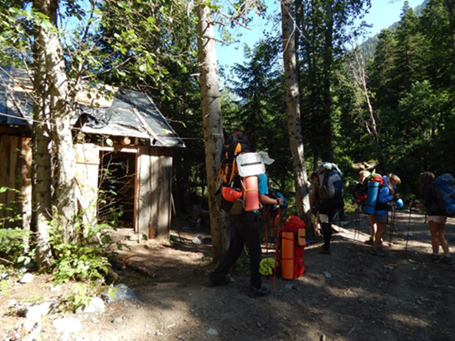 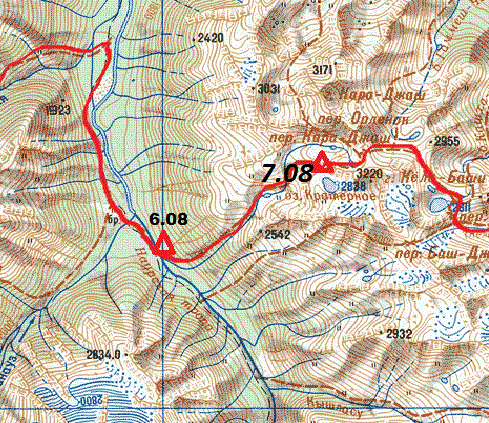 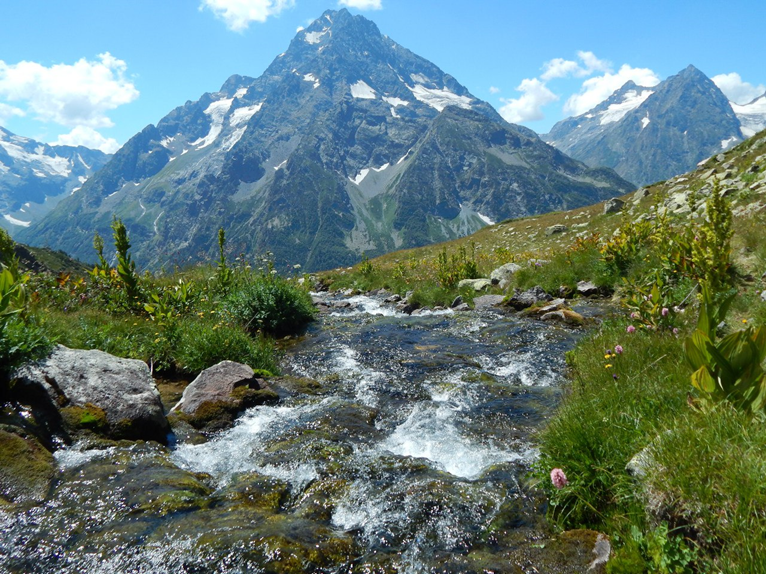 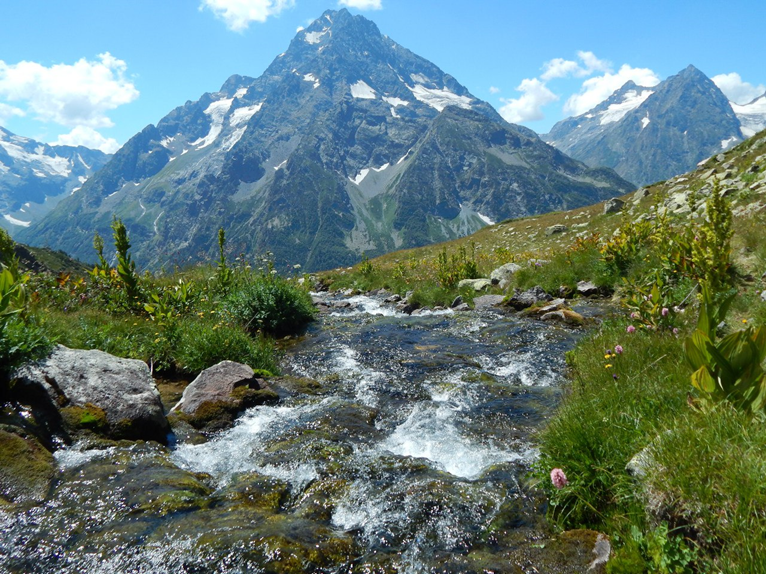 8 Августа
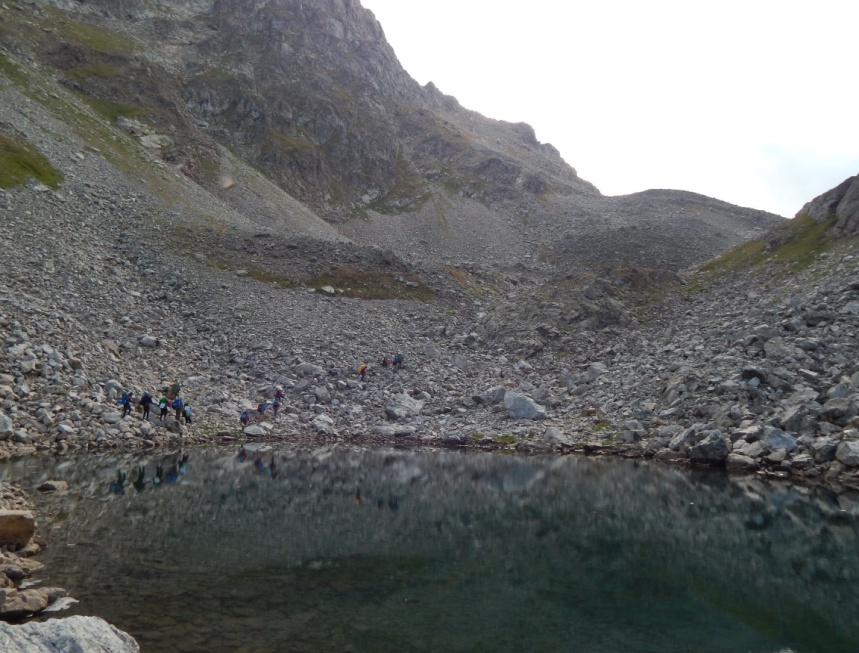 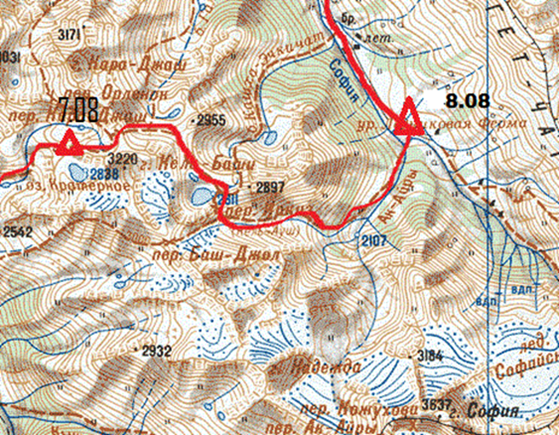 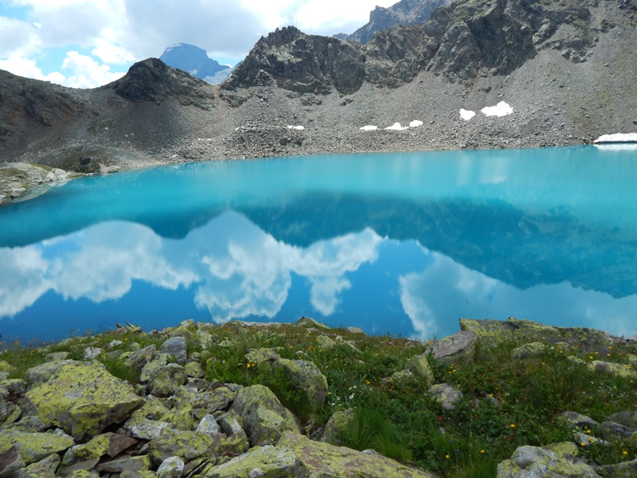 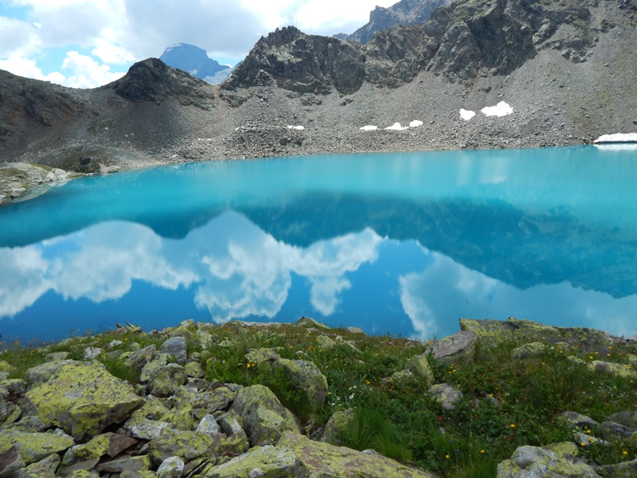 9 Августа
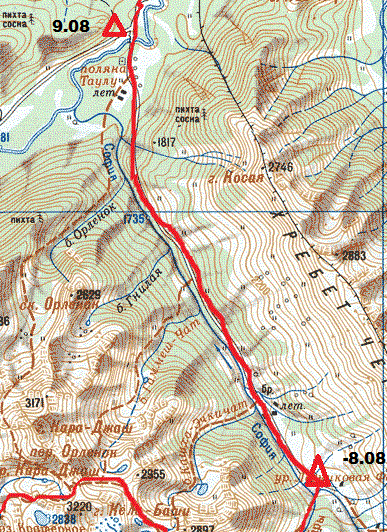 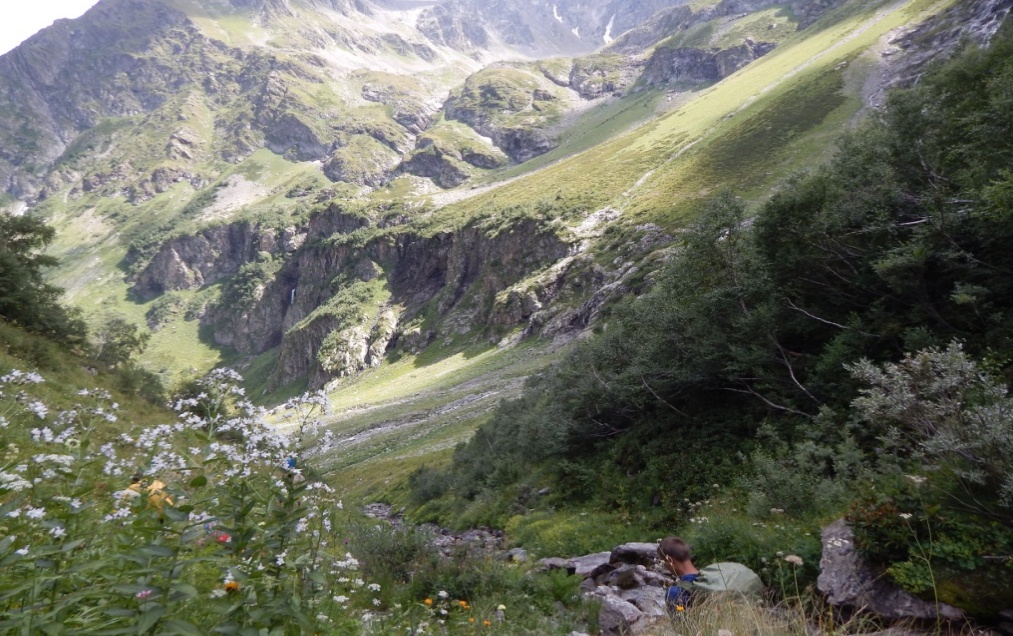 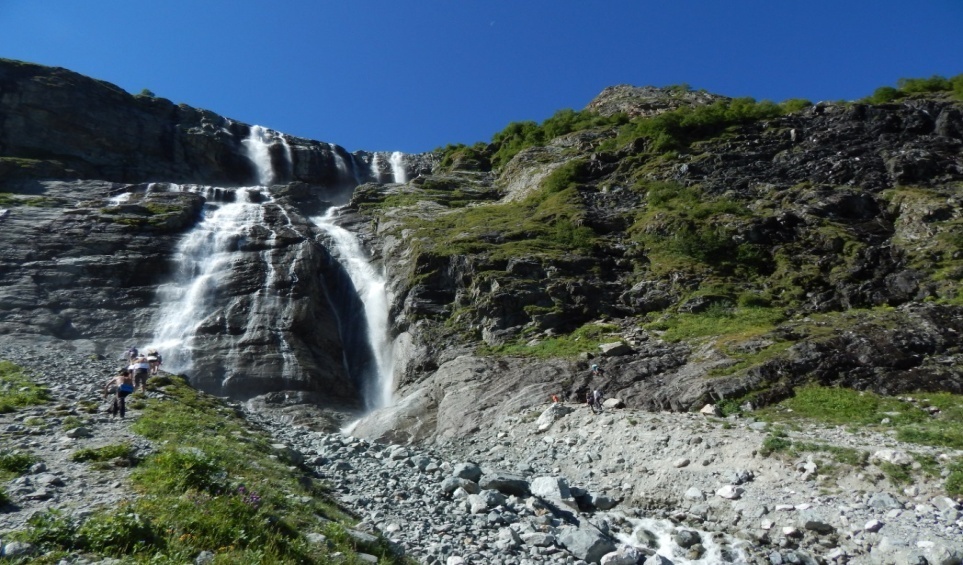 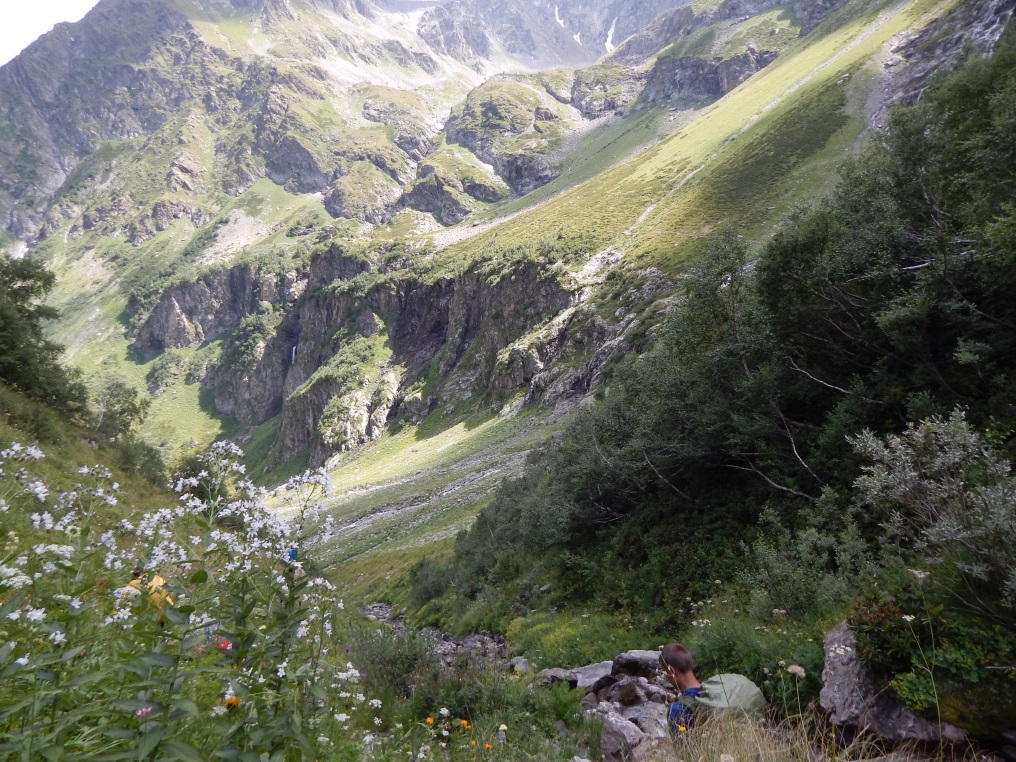 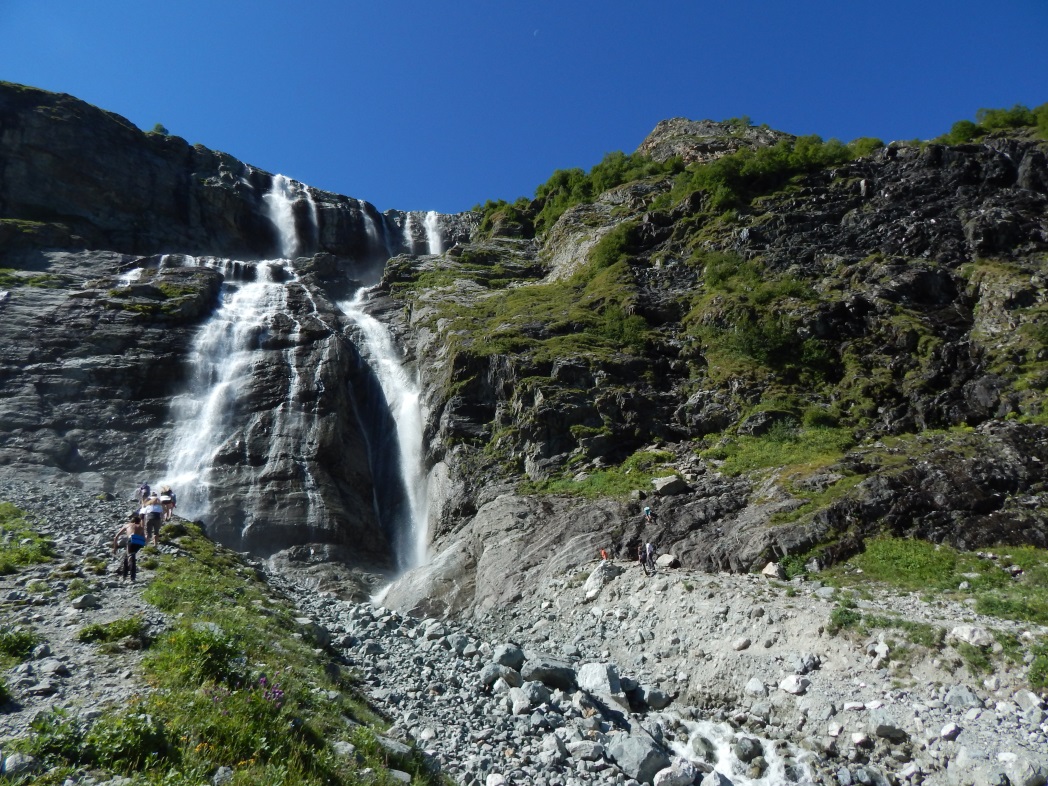 10 Августа
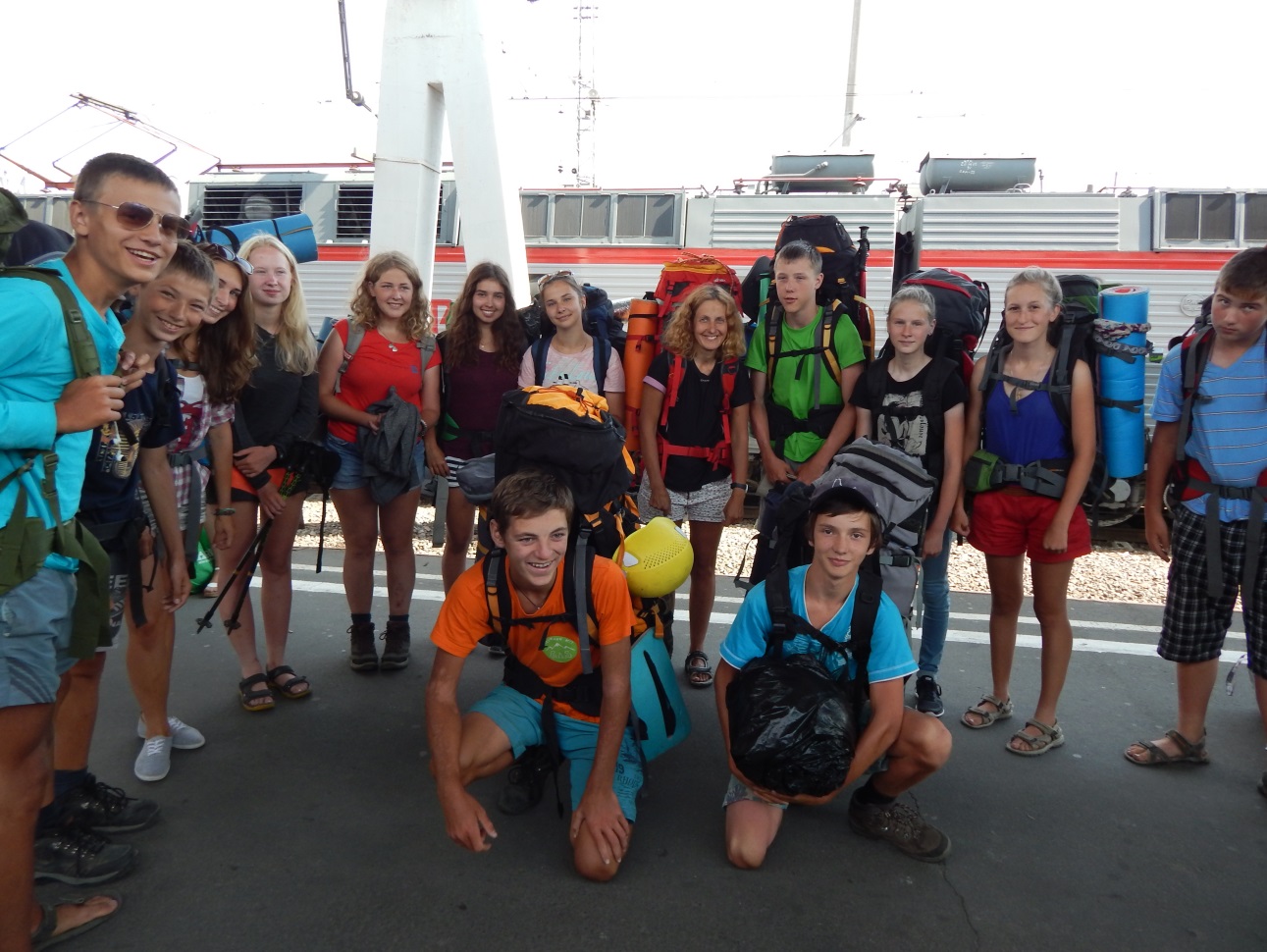 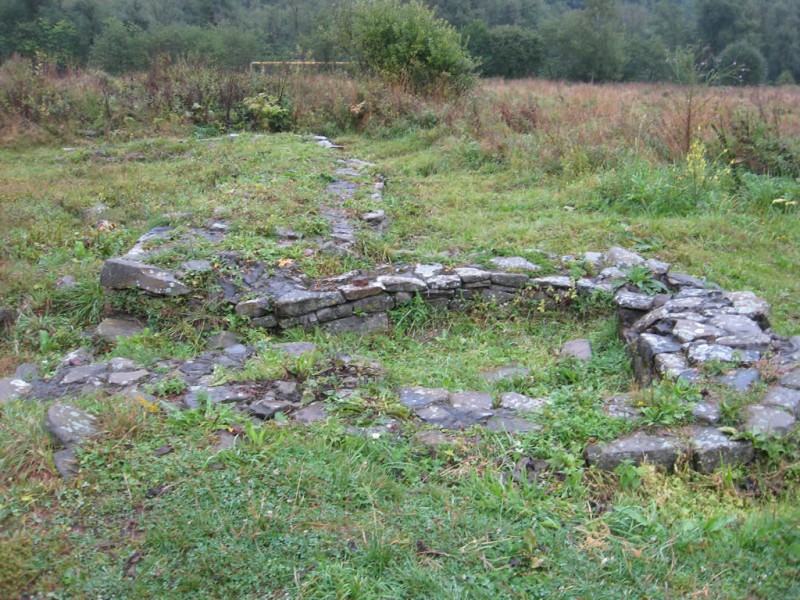 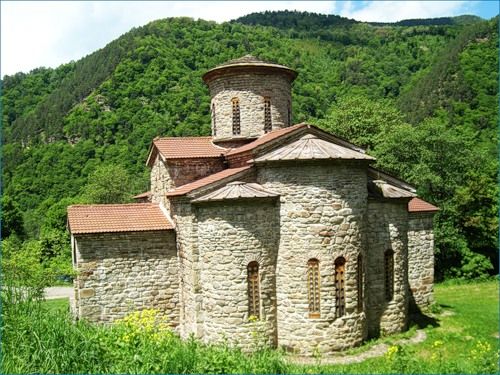 Половецкая статуя «Держатель чаши»
Солнечный календарь XI-XII вв.
Лик Христа «Спас Нерукотворный»
Высокогорная обсерватория
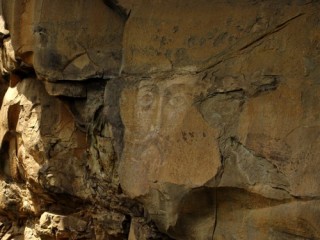 Развалины города Магас